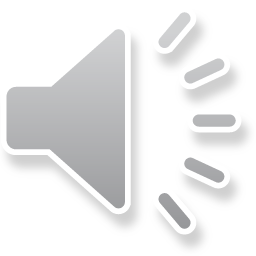 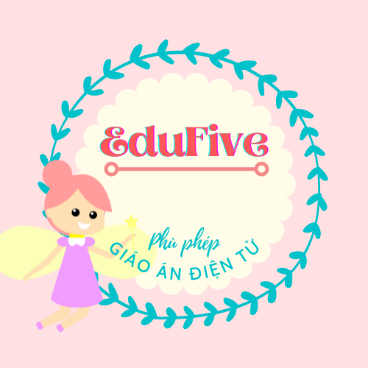 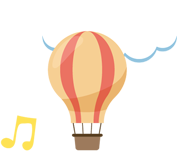 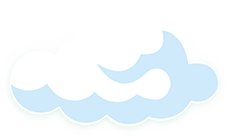 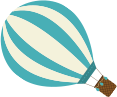 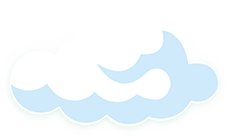 Thöù … ngaøy … thaùng … naêm 2021
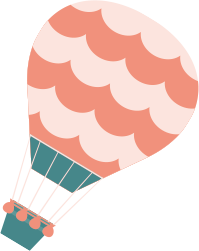 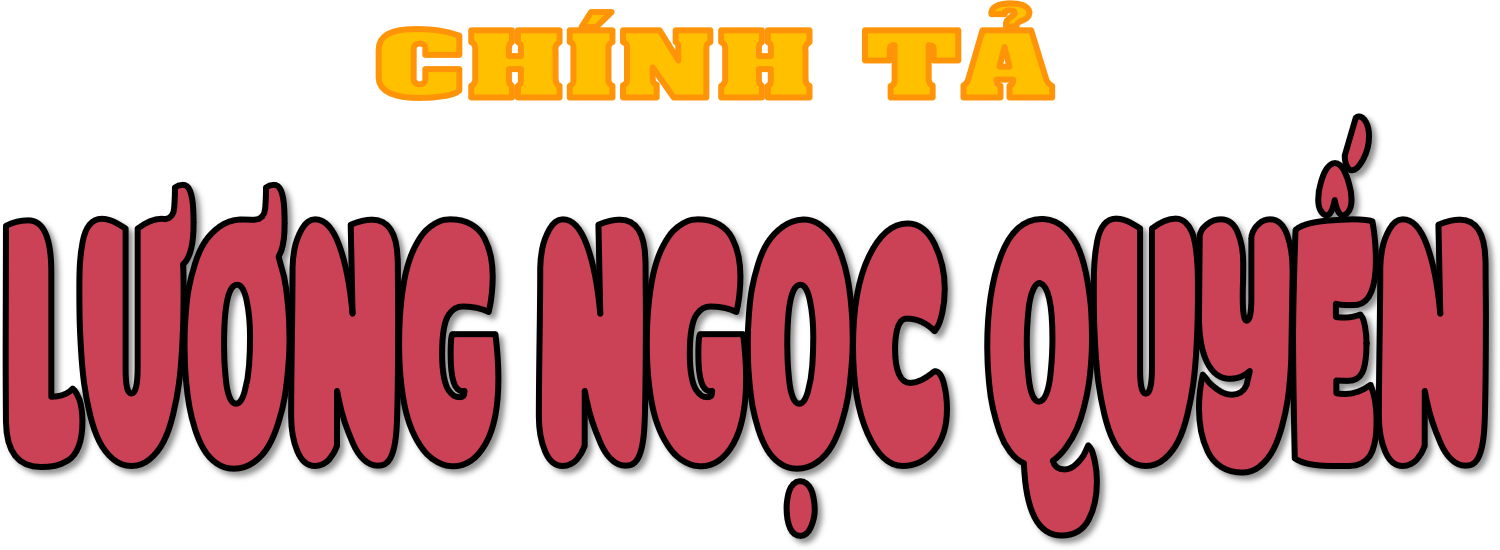 Thực hiện: EduFive
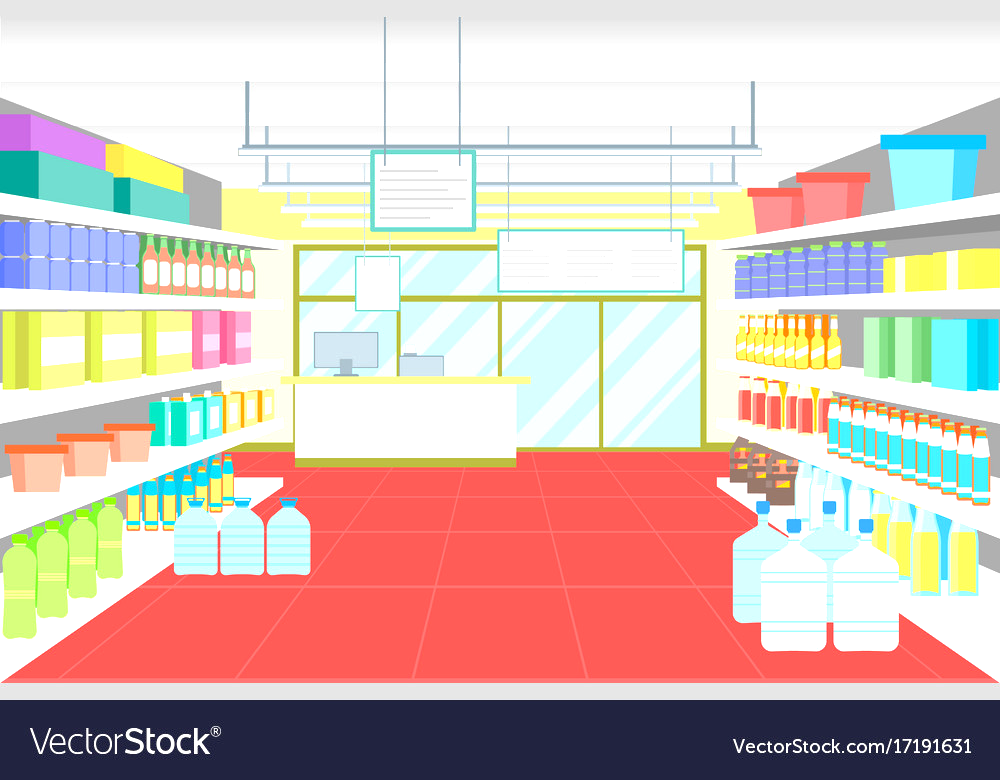 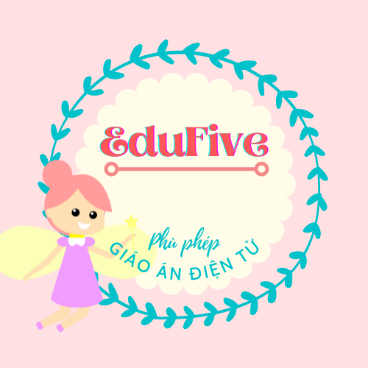 HEO PEPPA ĐI MUA SẮM
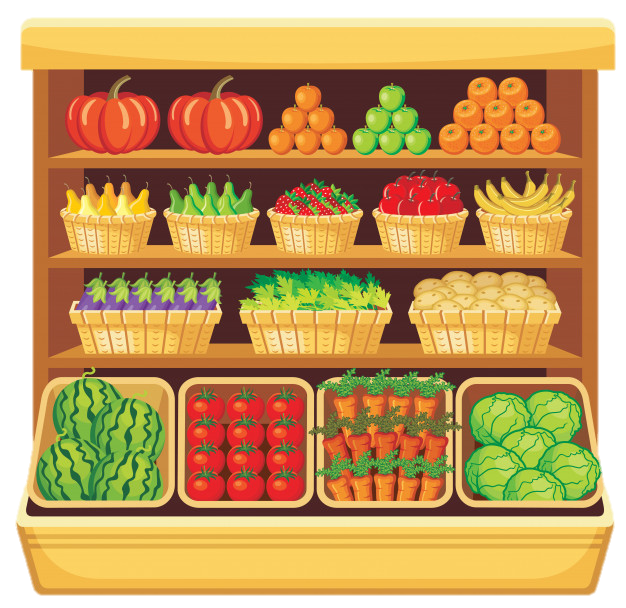 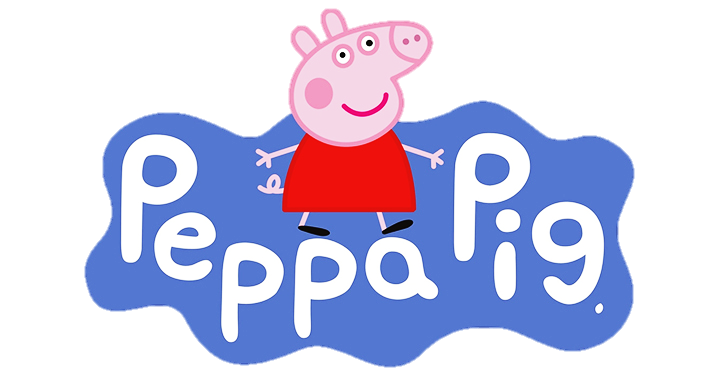 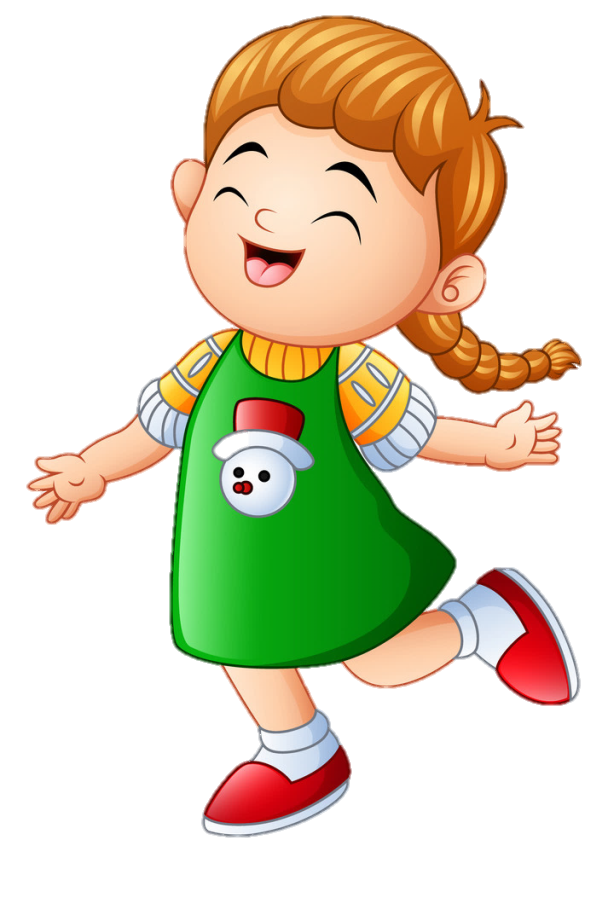 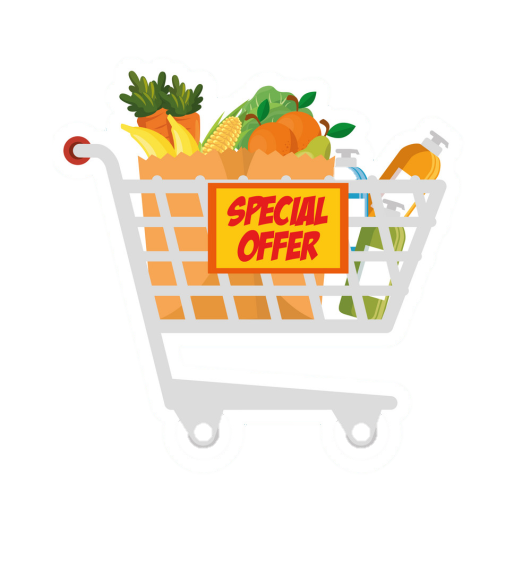 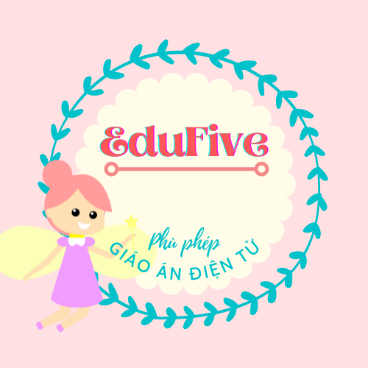 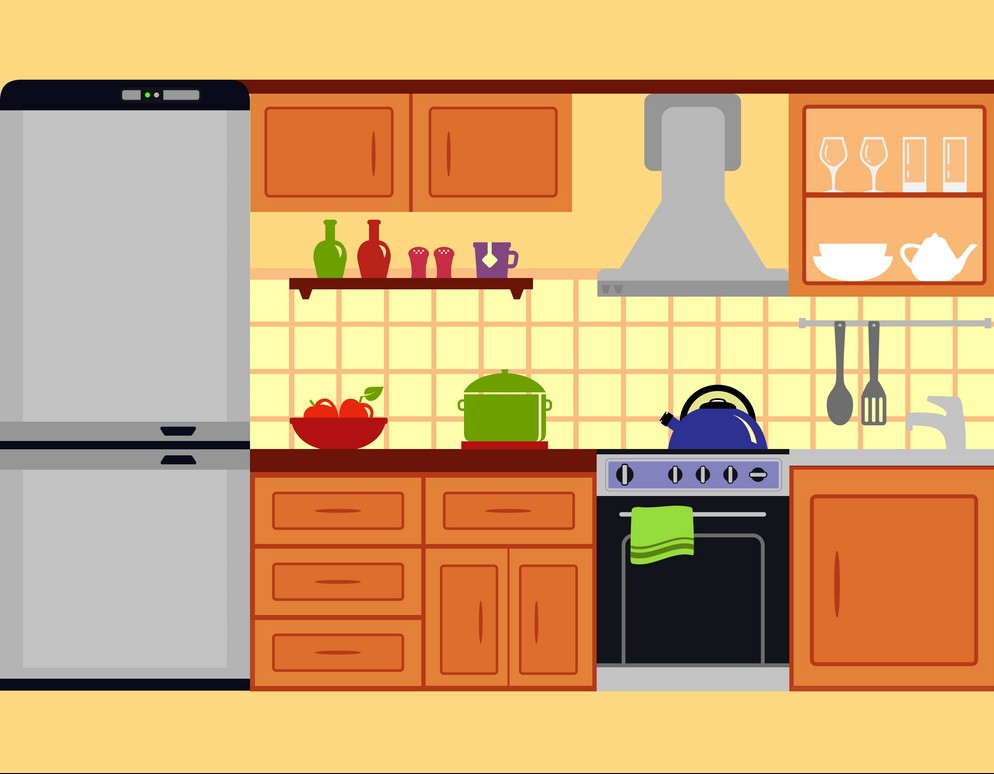 Bố đang định nấu bữa tối cho gia đình, con có thể giúp bố đi siêu thị mua một vài món đồ được không?
Con hãy mua giúp bố cà chua, dưa hấu nhé!
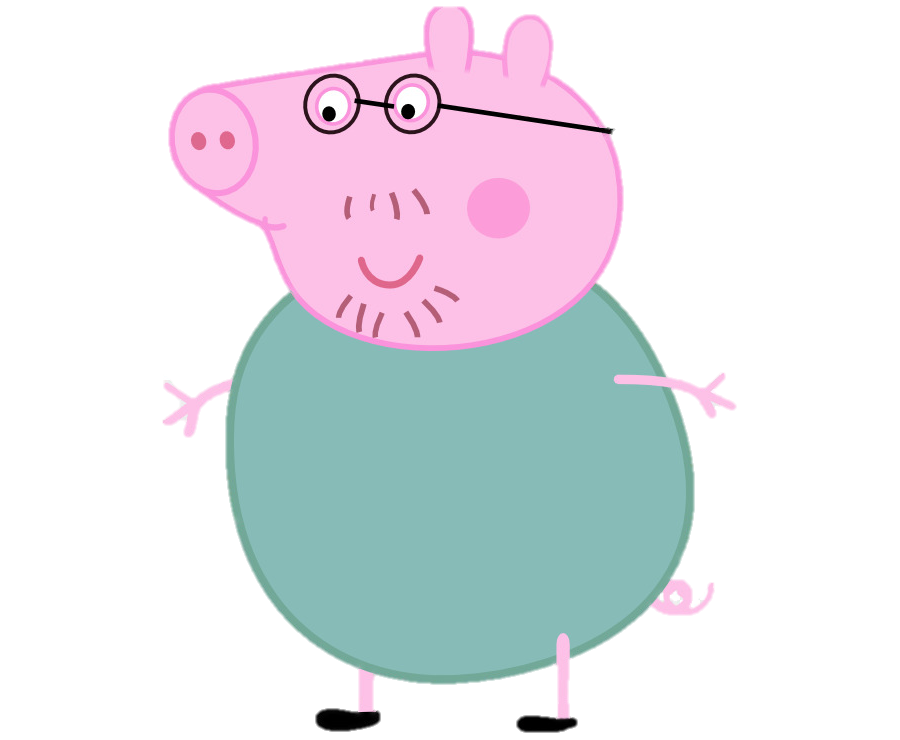 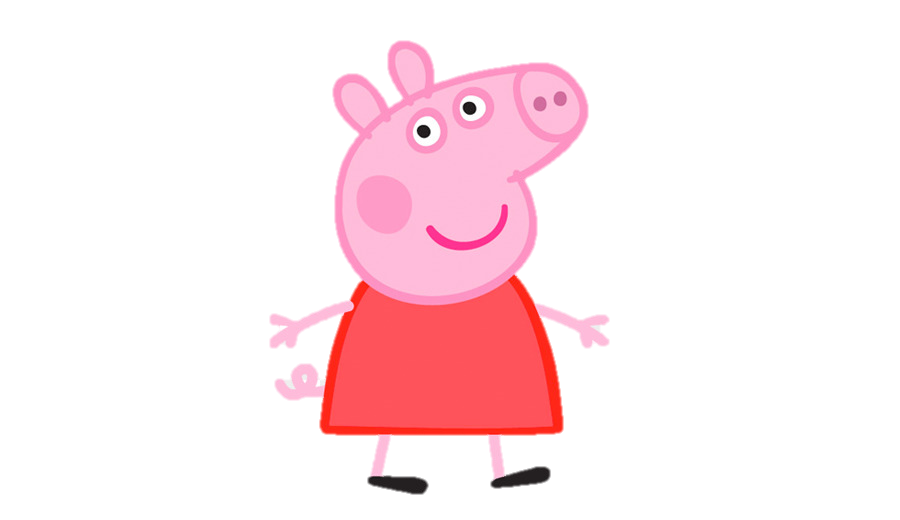 Dạ, được ạ, thưa bố!
Dạ vâng, con đi ngay đây ạ!
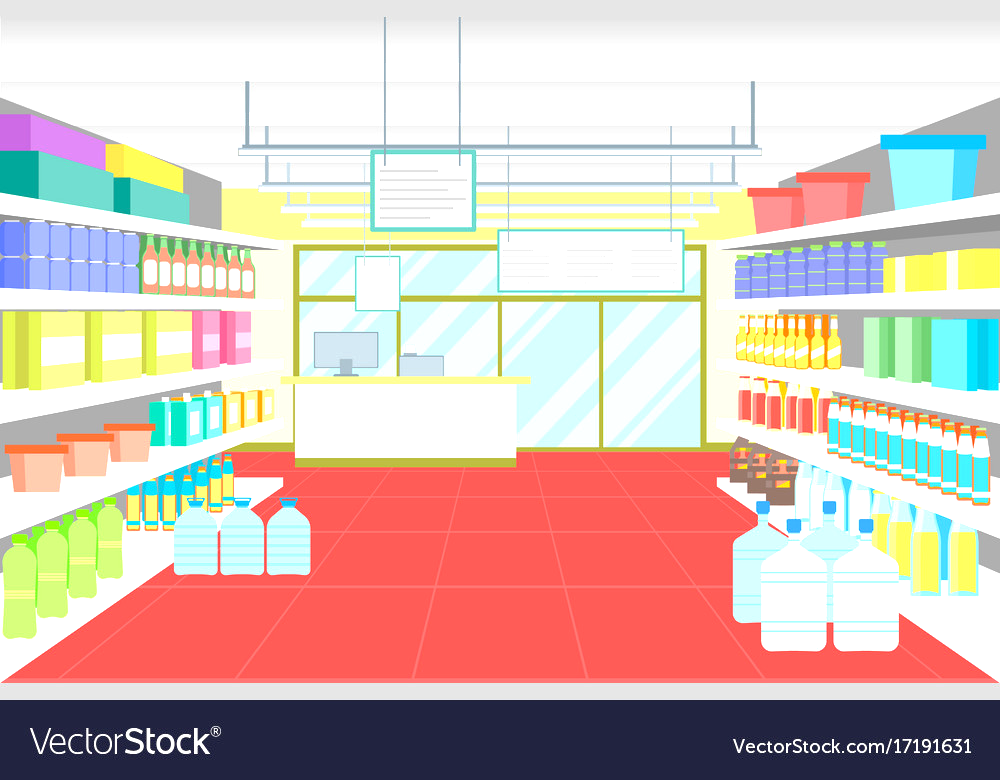 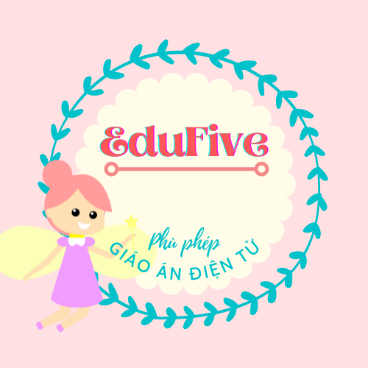 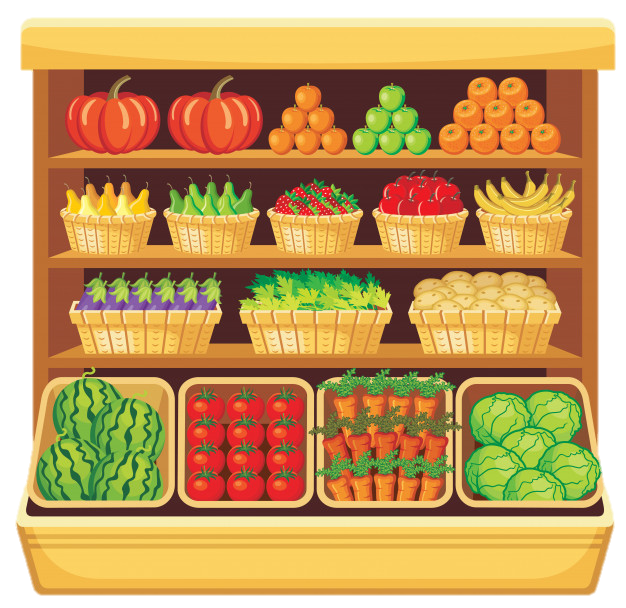 Vậy em hãy trả lời câu hỏi của chị nhé !
Em muốn mua cà chua ạ!
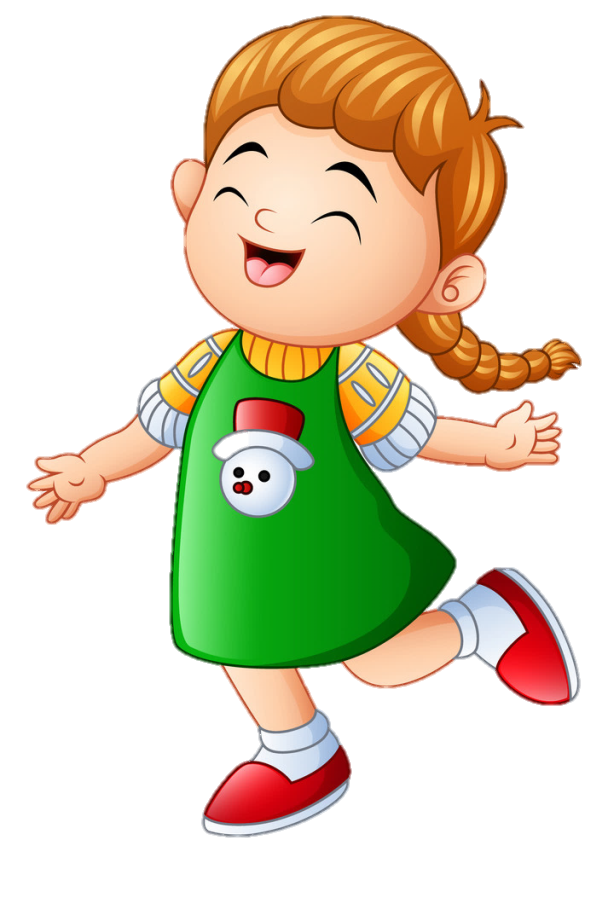 Đứng trước i/e/ê viết là k
Đứng trước các âm còn lại viết là c
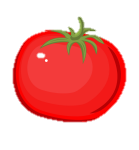 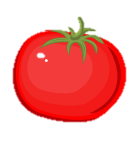 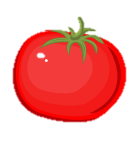 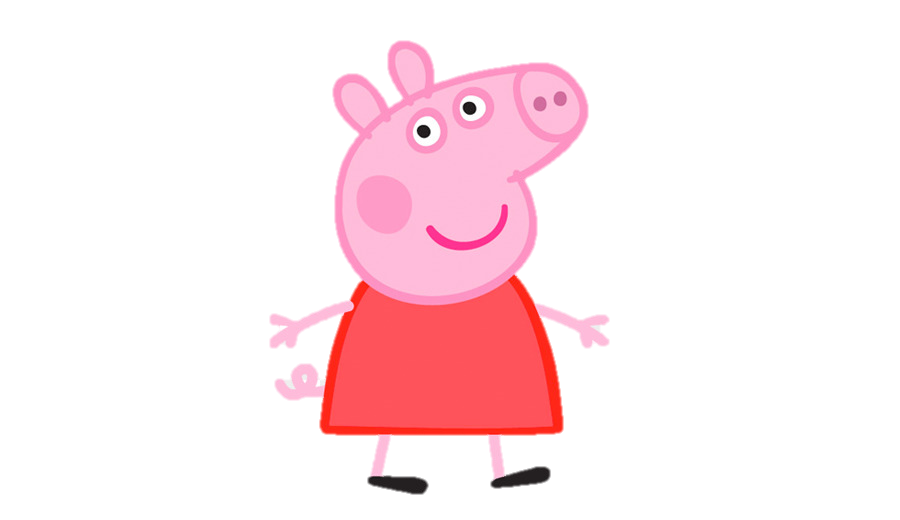 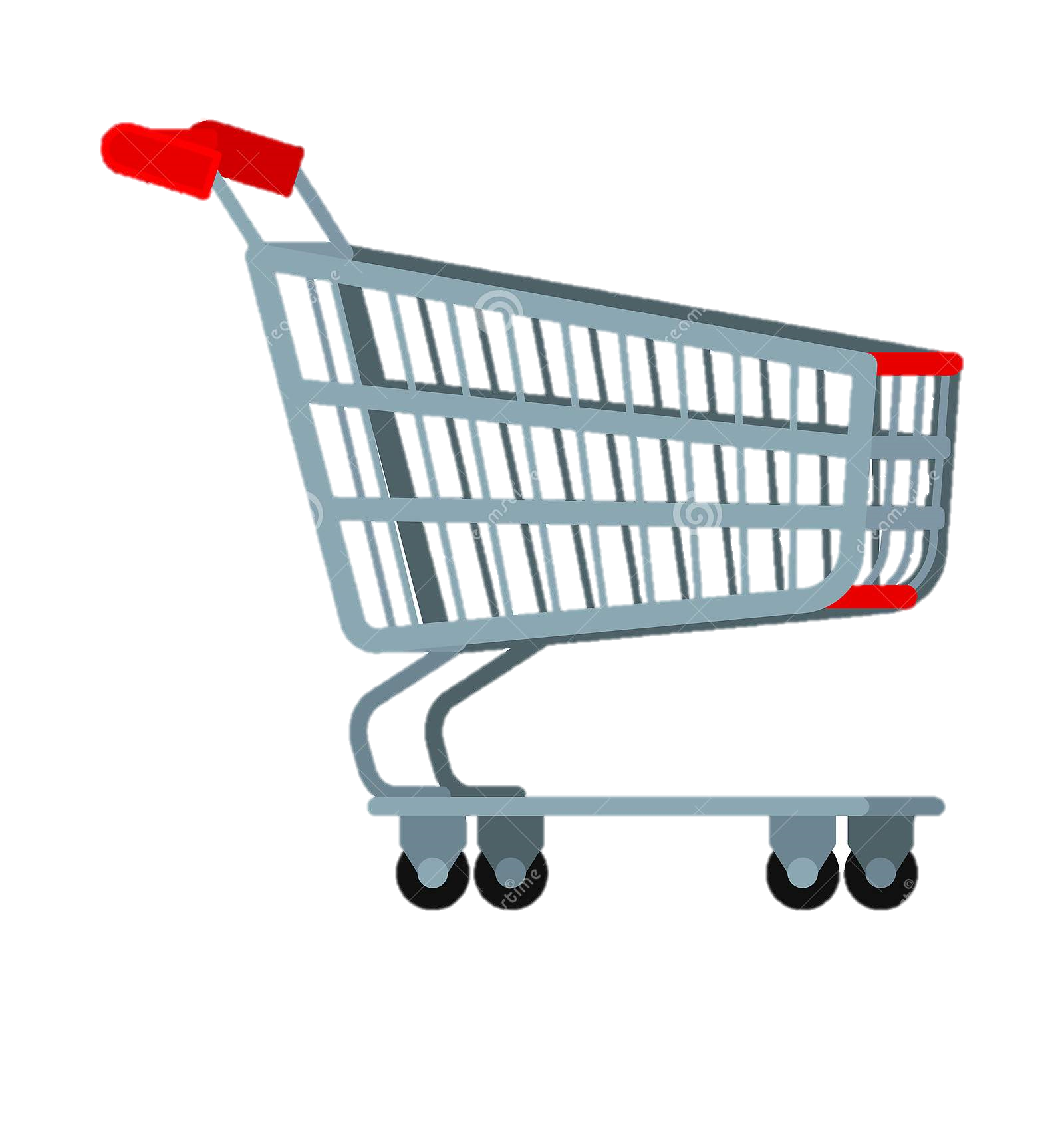 Hãy phát biểu quy tắc chính tả viết đối với c/k
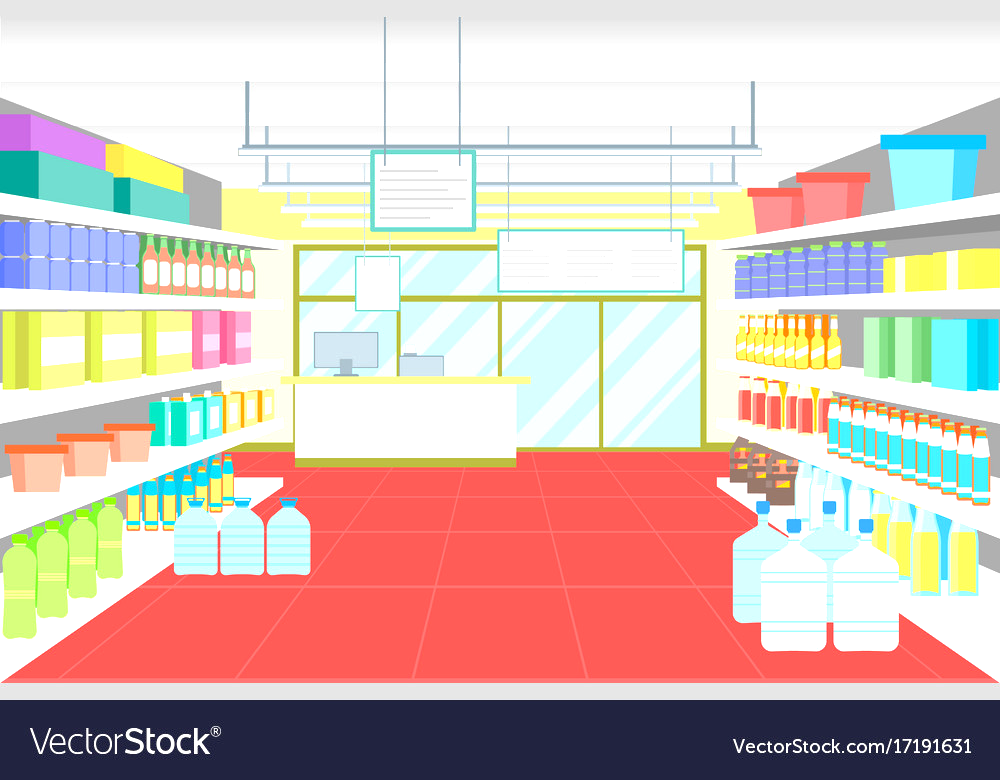 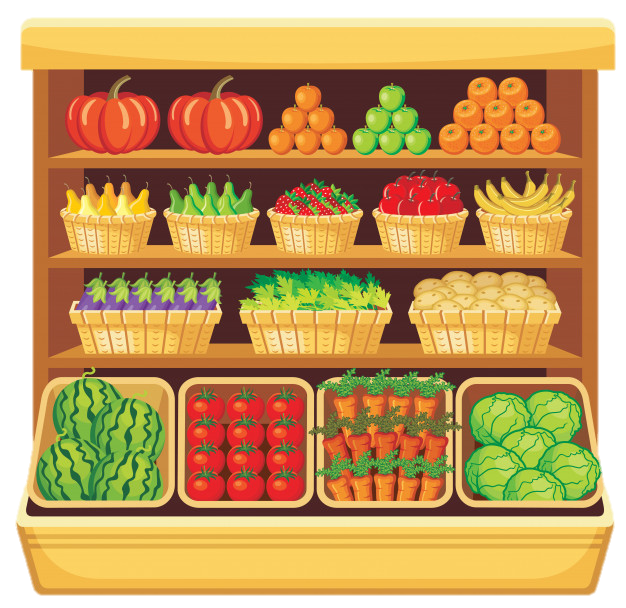 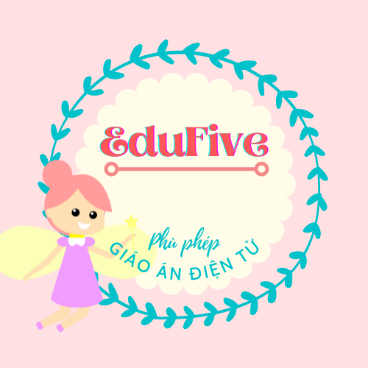 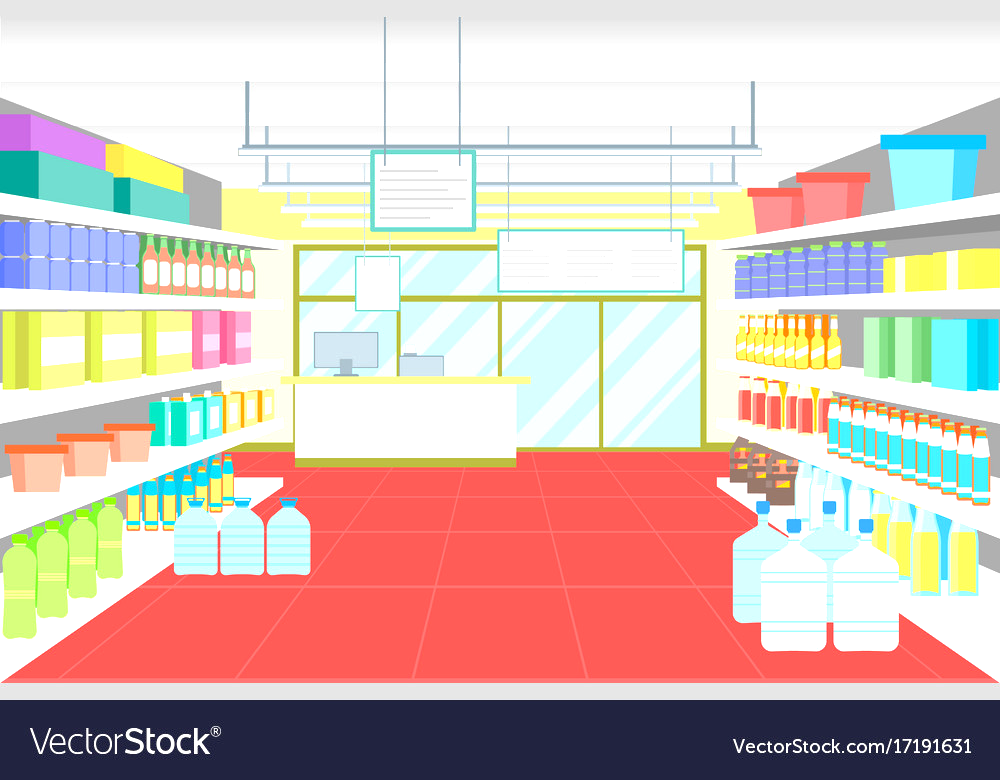 Vậy em hãy trả lời câu hỏi của chị nhé !
Em muốn mua dưa hấu ạ!
Đứng trước i/e/ê viết là gh và ngh
Đứng trước các âm còn lại viết là g và ng
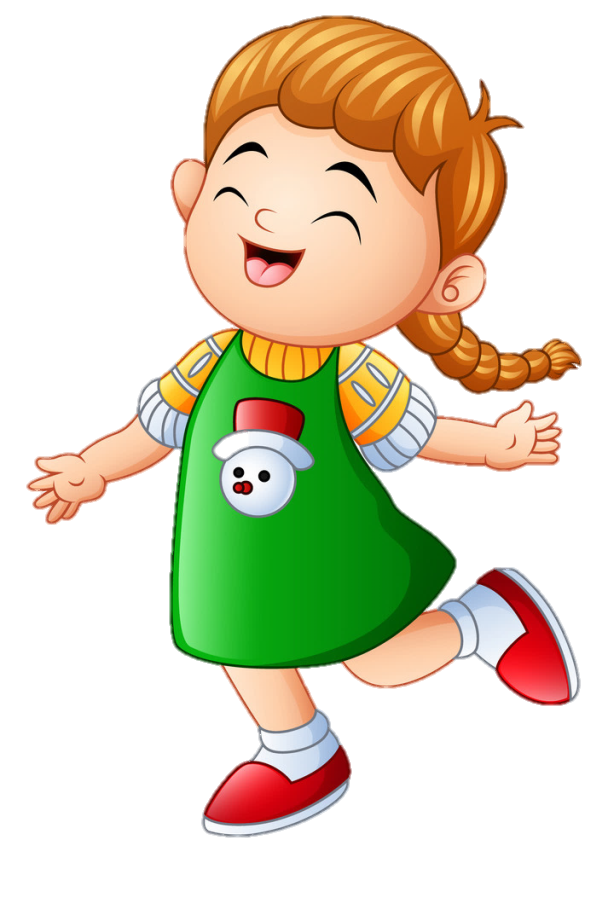 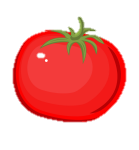 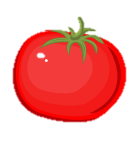 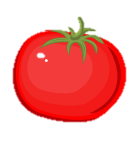 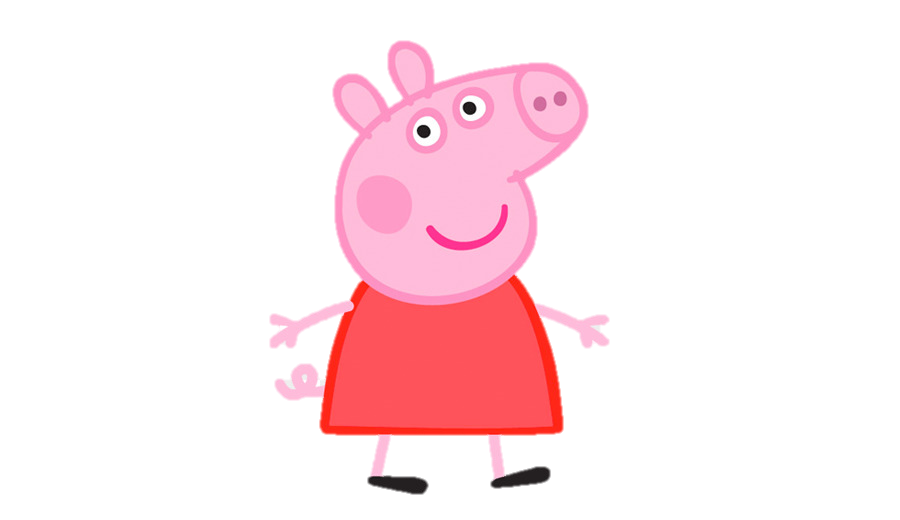 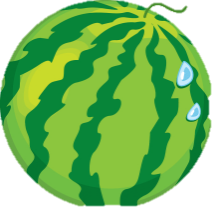 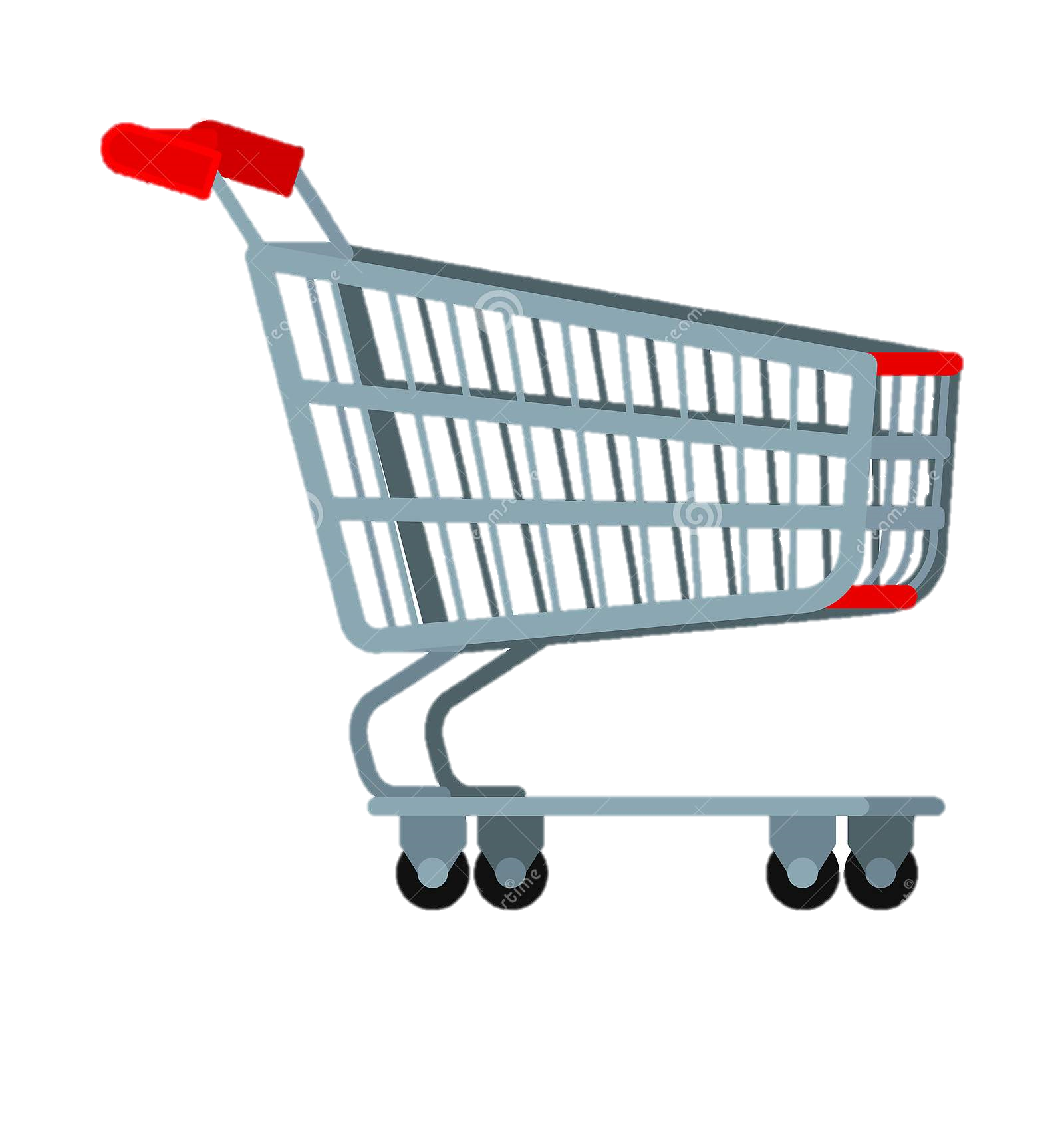 Hãy phát biểu quy tắc chính tả viết đối với 
gh/g; ng/ngh
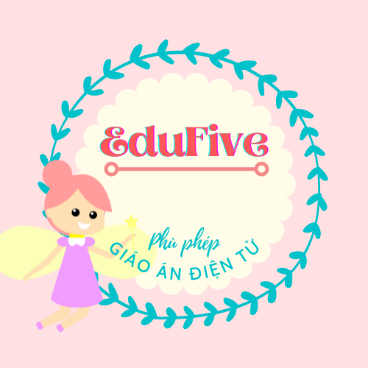 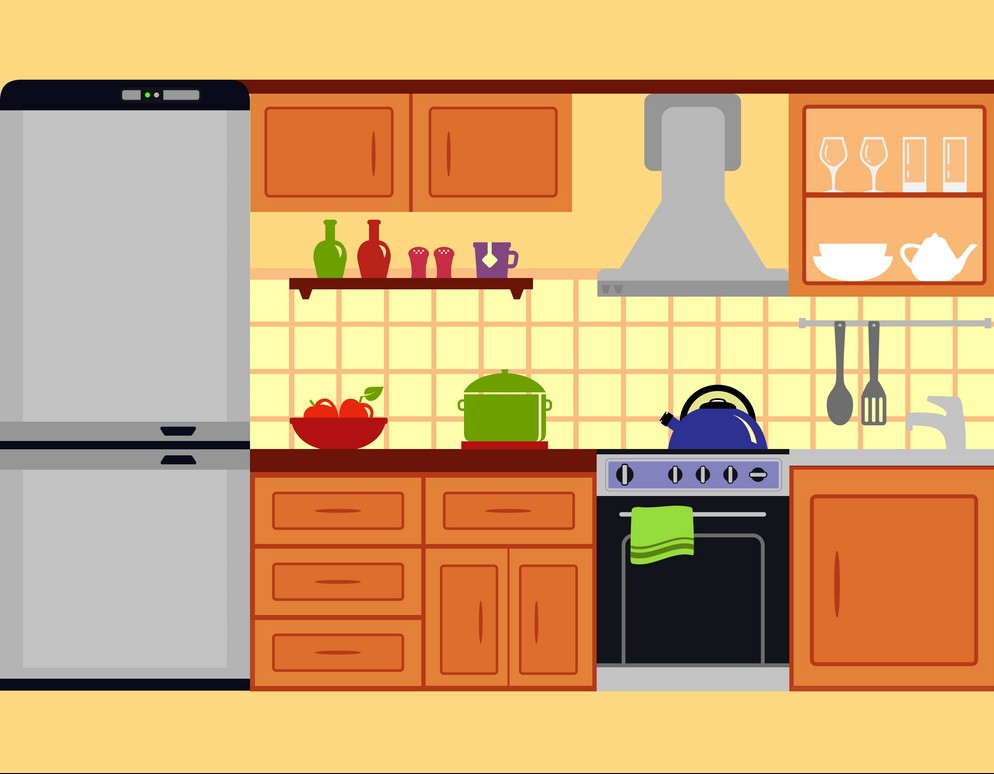 Con đã mua giúp bố cà chua, dưa hấu rồi đây ạ!
Cảm ơn con nhé PEPPA, con giỏi lắm!
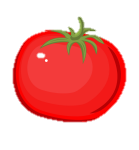 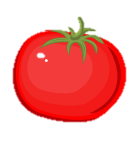 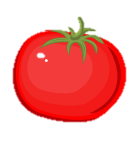 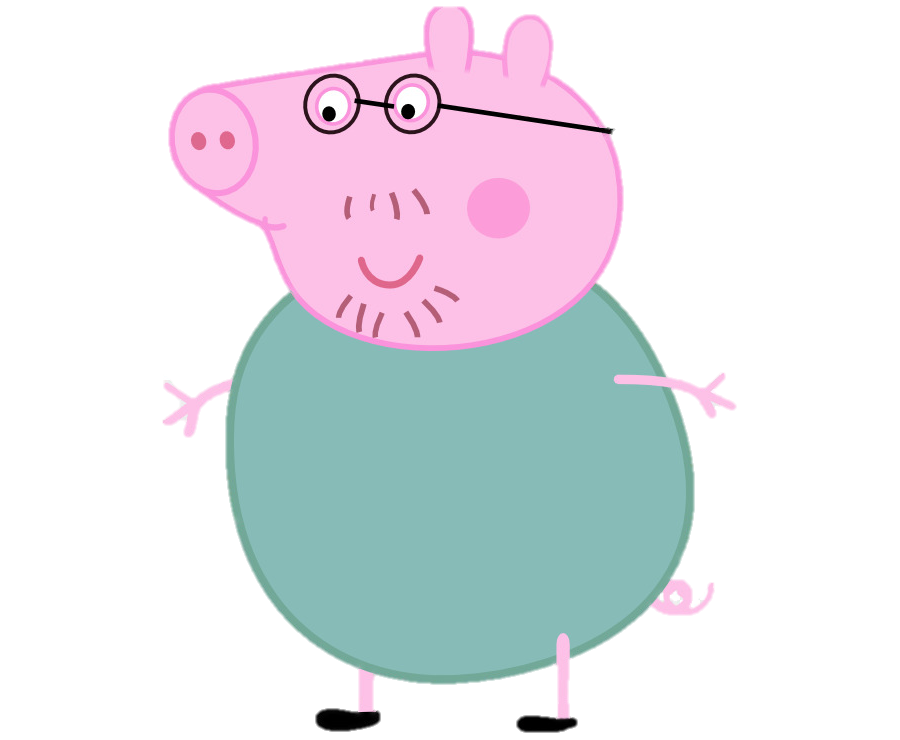 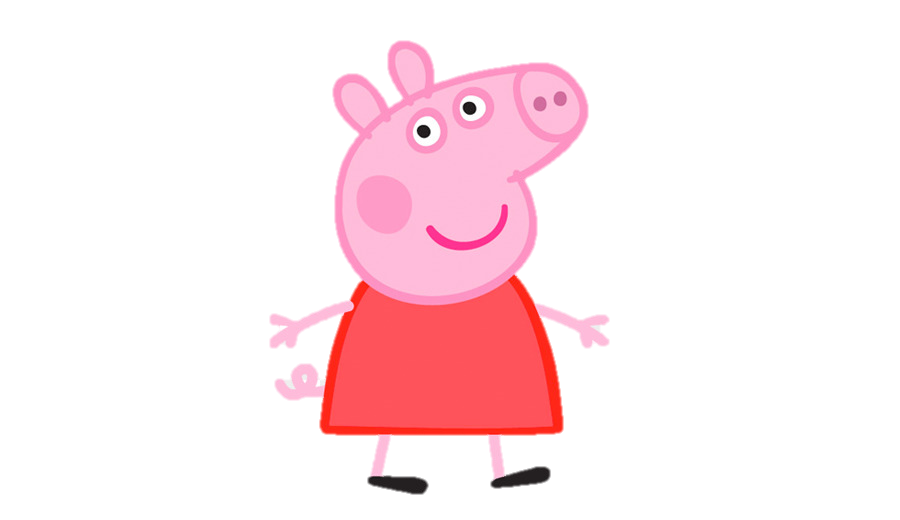 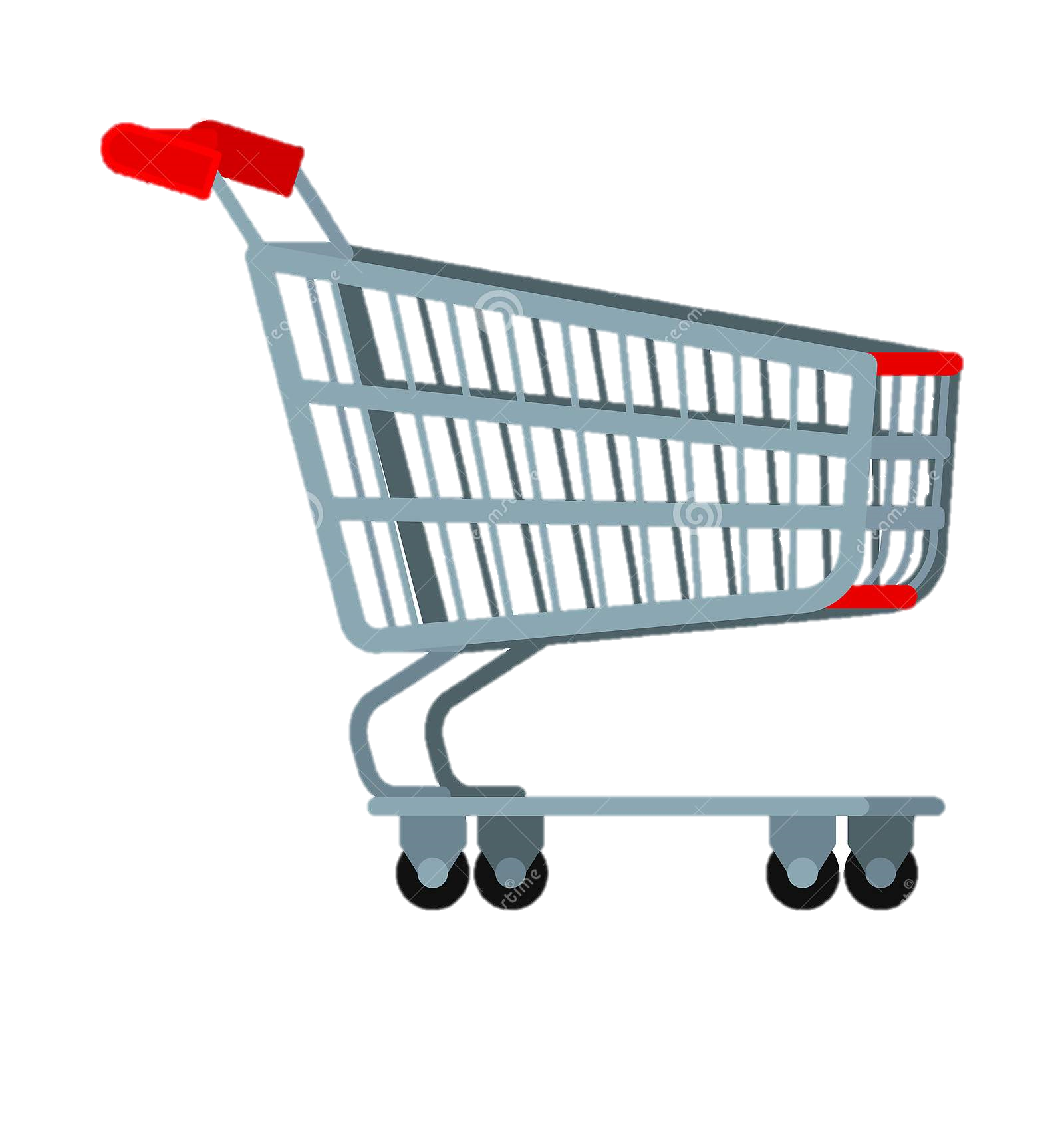 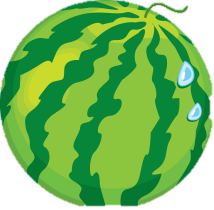 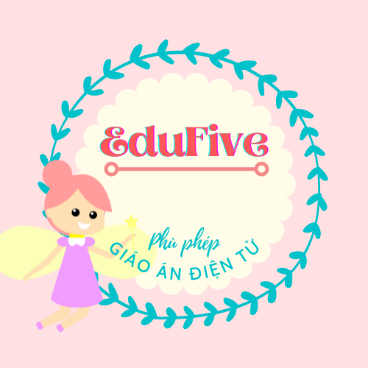 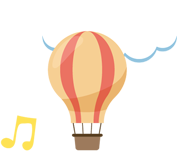 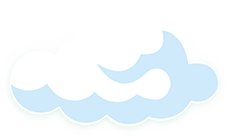 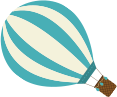 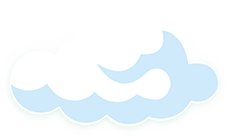 Thöù … ngaøy … thaùng … naêm 2021
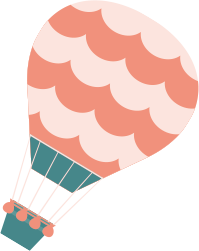 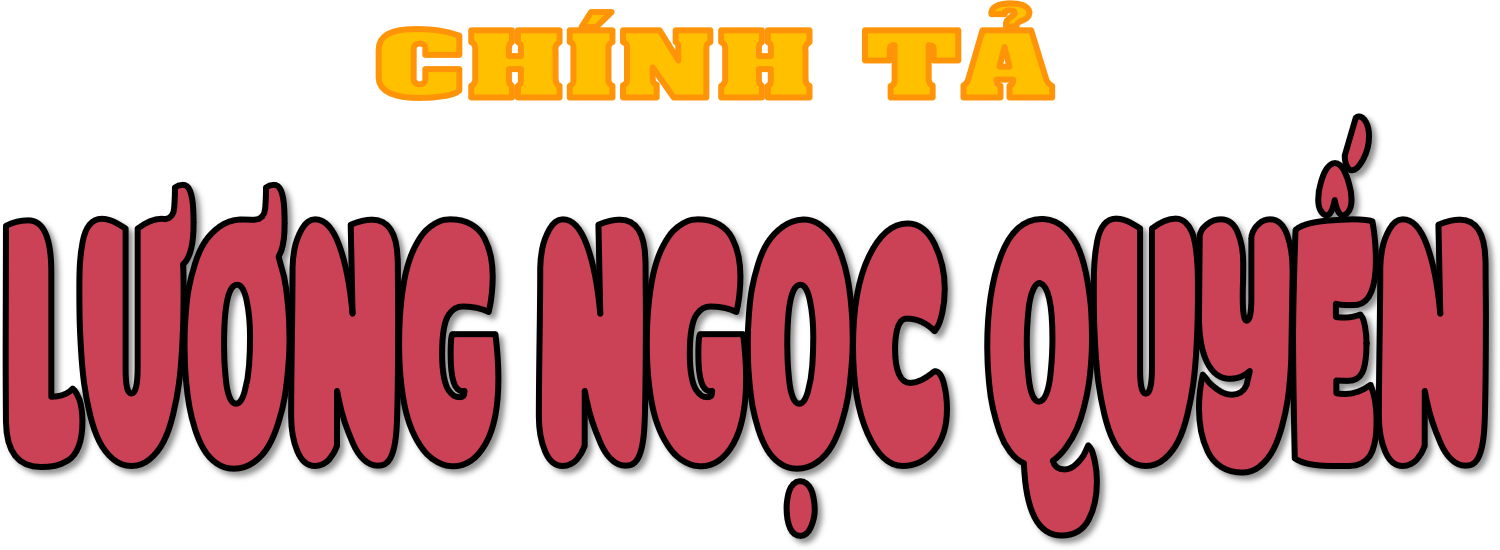 Thực hiện: EduFive
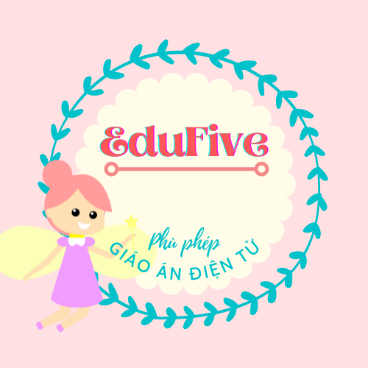 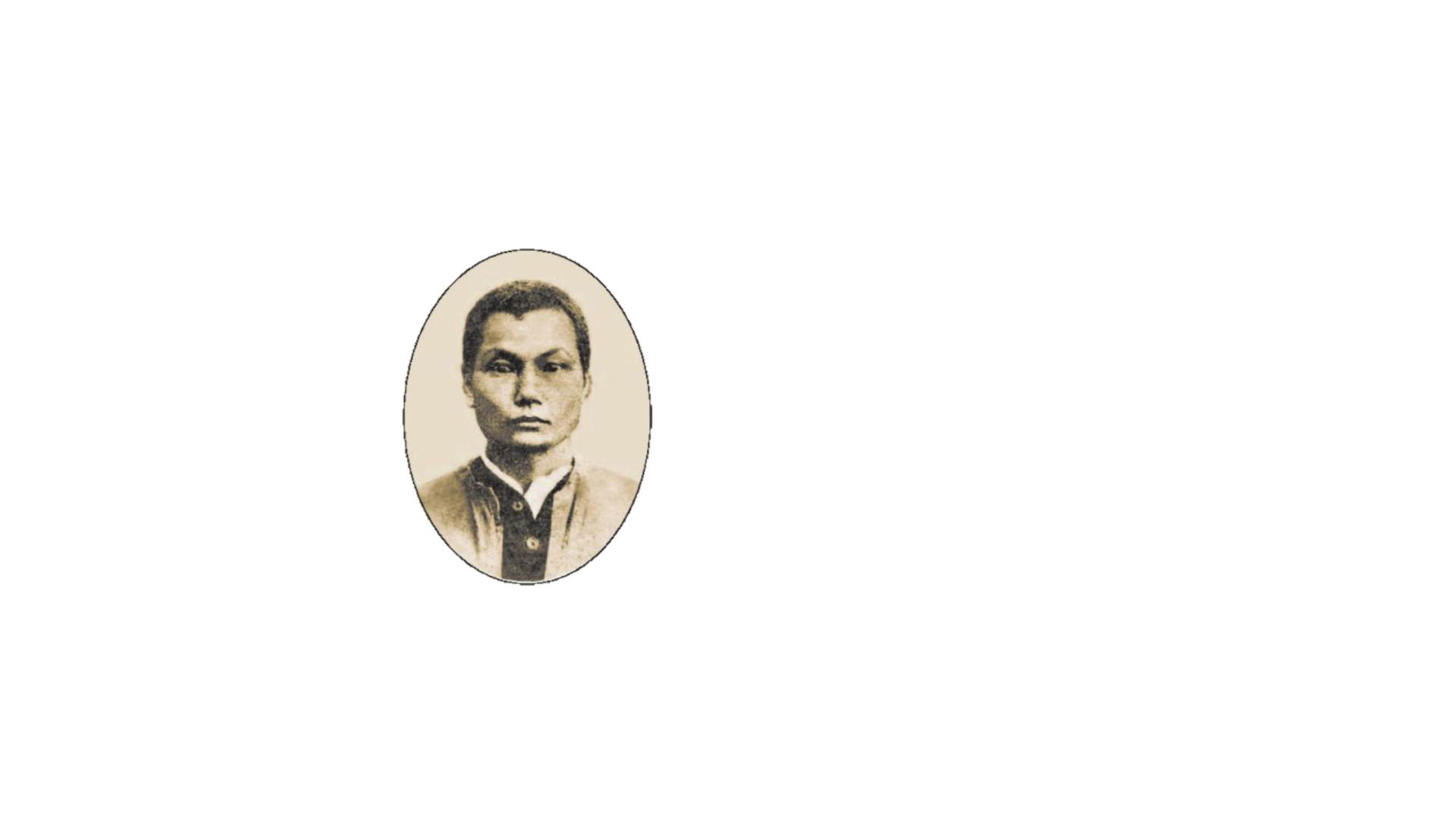 Nghe - viết
Lương Ngọc Quyến
      Lương Ngọc Quyến là con trai nhà yêu nước Lương Văn Can. Nuôi ý chí khôi phục non sông, ông tìm đường sang Nhật Bản học quân sự, rồi qua Trung Quốc mưu tập hợp lực lượng chống thực dân Pháp. Ông bị giặc bắt đưa về nước. Chúng khoét bàn chân ông, luồn dây thép buộc chân vào xích sắt. Ngày 30 – 8 – 1917, cuộc khởi nghĩa Thái Nguyên do Đội Cấn lãnh đạo bùng nổ. Lương Ngọc Quyến được giải thoát và tham gia chỉ huy nghĩa quân. Ông hi sinh, nhưng tấm lòng trung với nước của ông còn sáng mãi.
Theo Lương Quân
LƯƠNG NGỌC QUYẾN
(1885 – 1917)
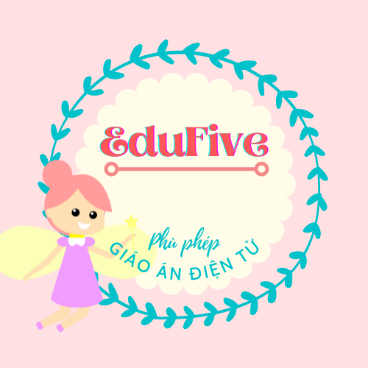 Nội dung của bài
là gì ?
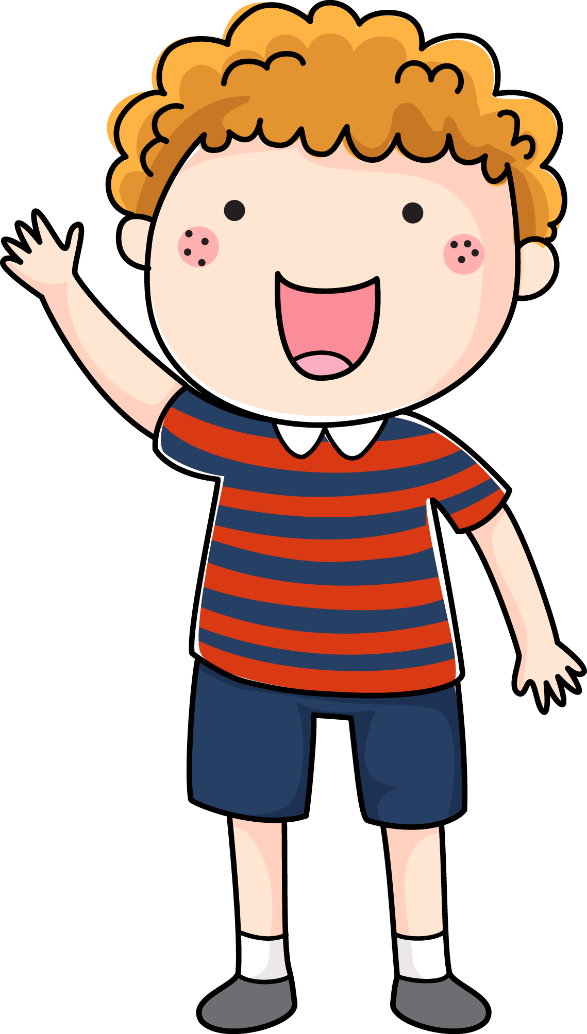 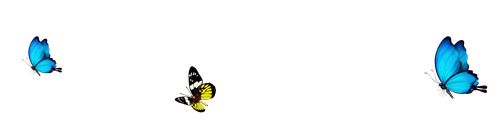 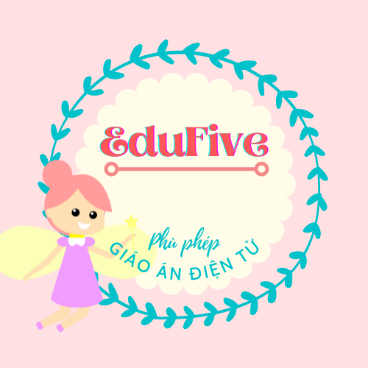 Bài thơ nói về nhà yêu nước
Lương Ngọc Quyến
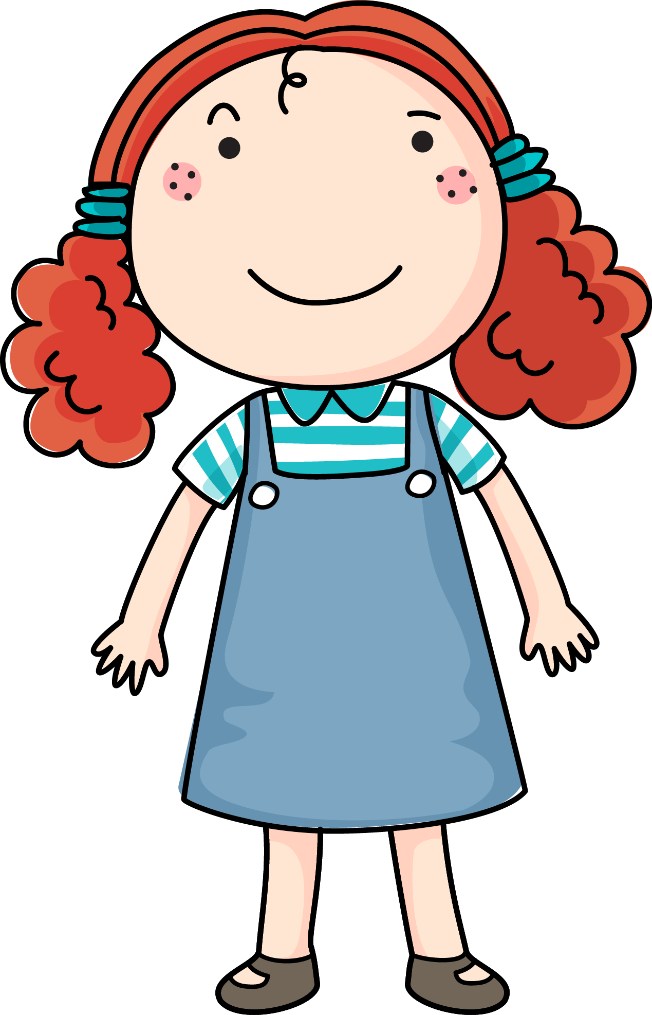 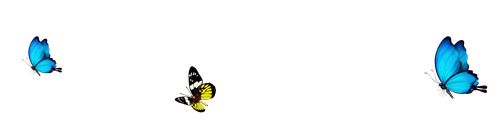 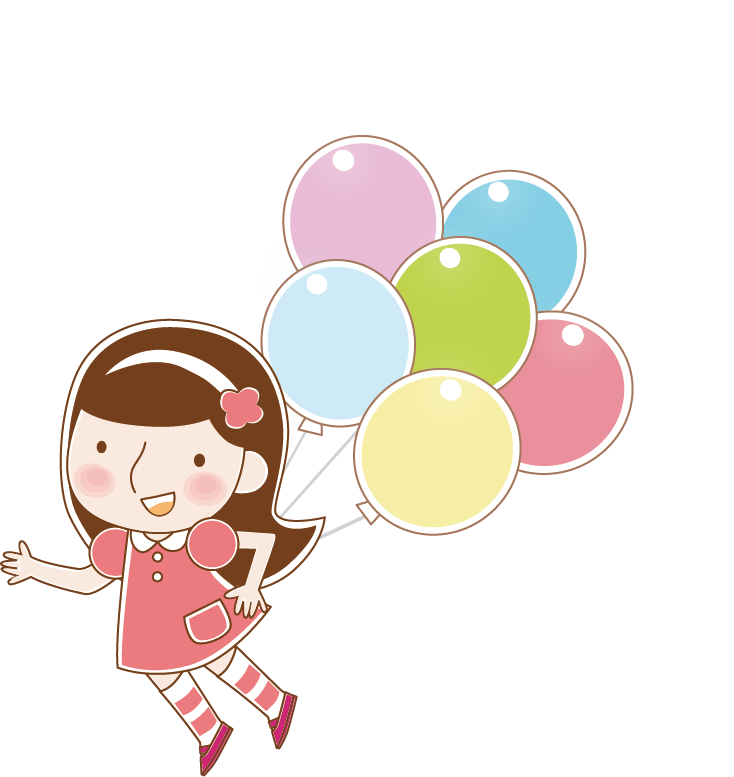 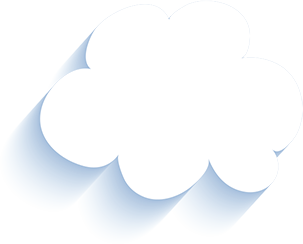 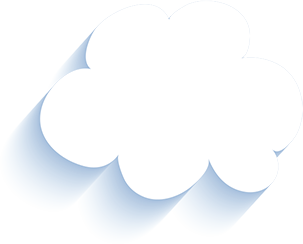 Luyện viết từ khó
mưu
khoét
xích sắt
trung với nước
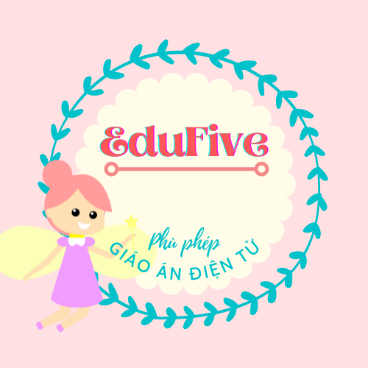 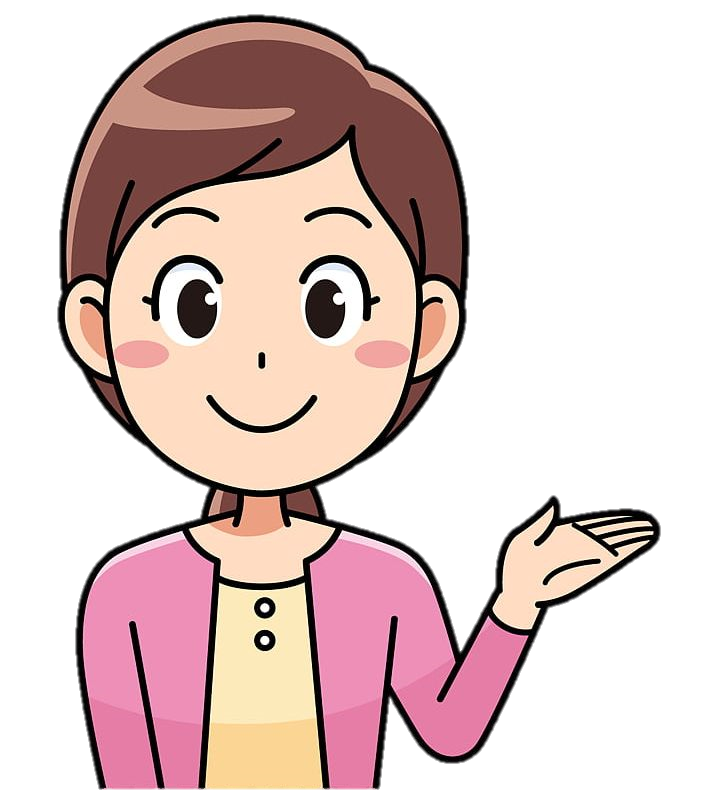 Em hãy nêu 
cách viết hoa
danh từ riêng
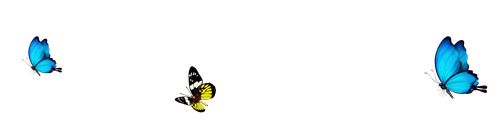 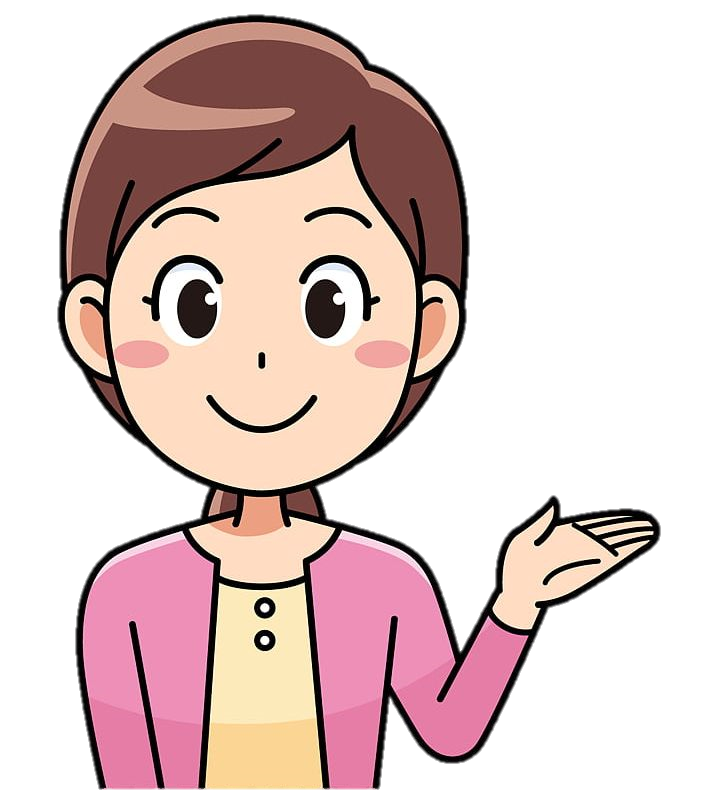 Lương Ngọc Quyến
Lương Văn Can
Nhật Bản
Trung Quốc
Thái Nguyên
Đội Cấn
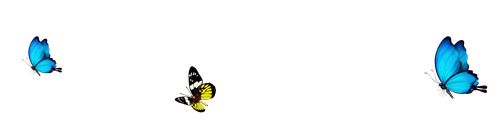 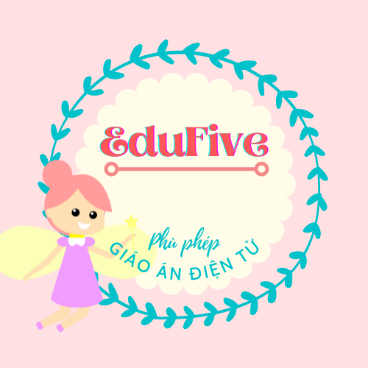 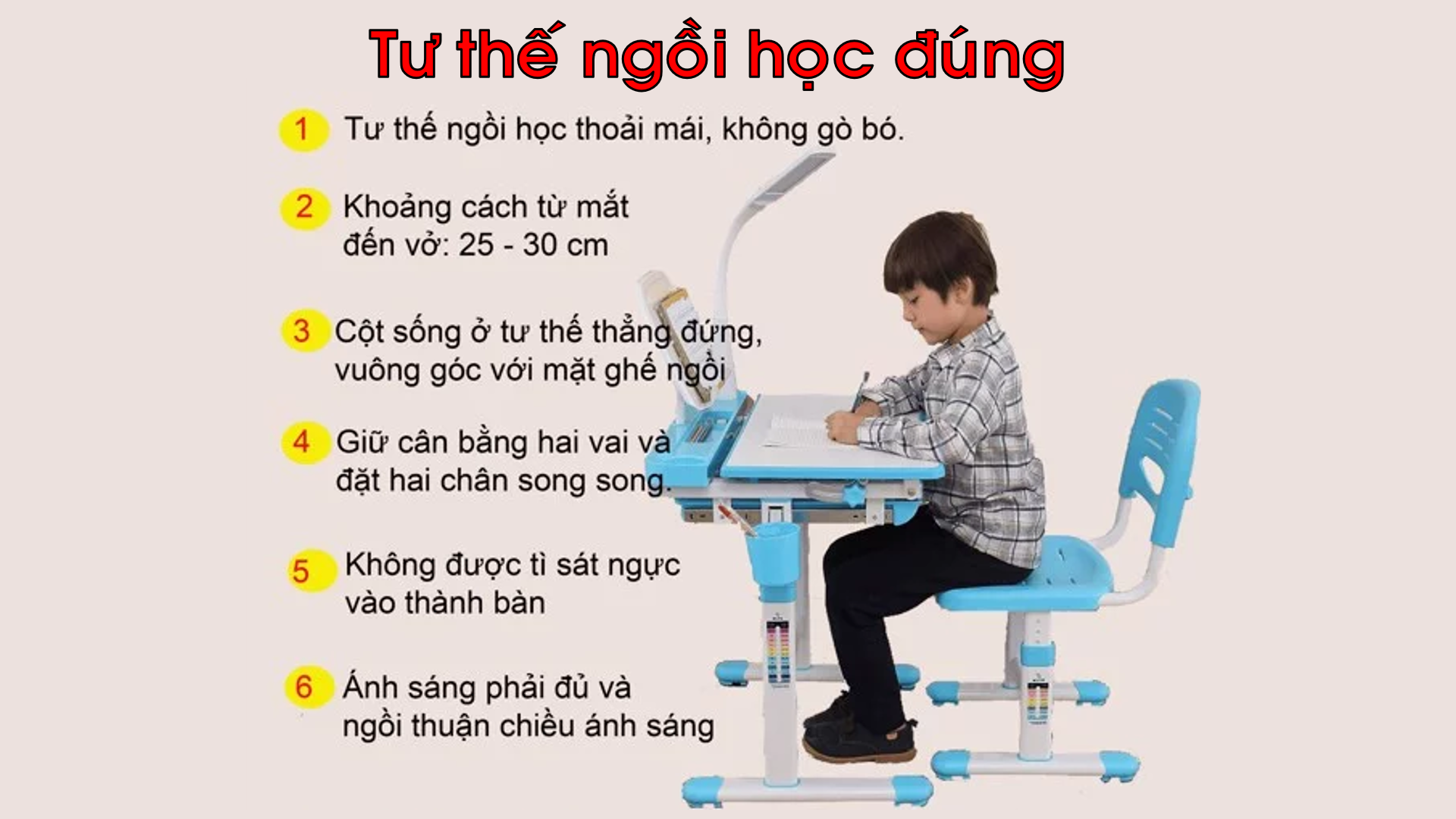 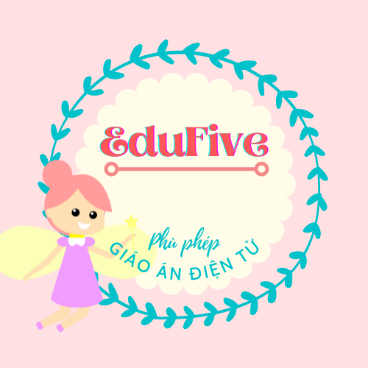 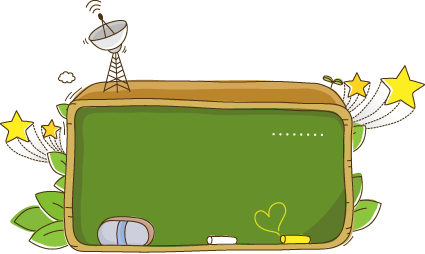 Nghe – viết
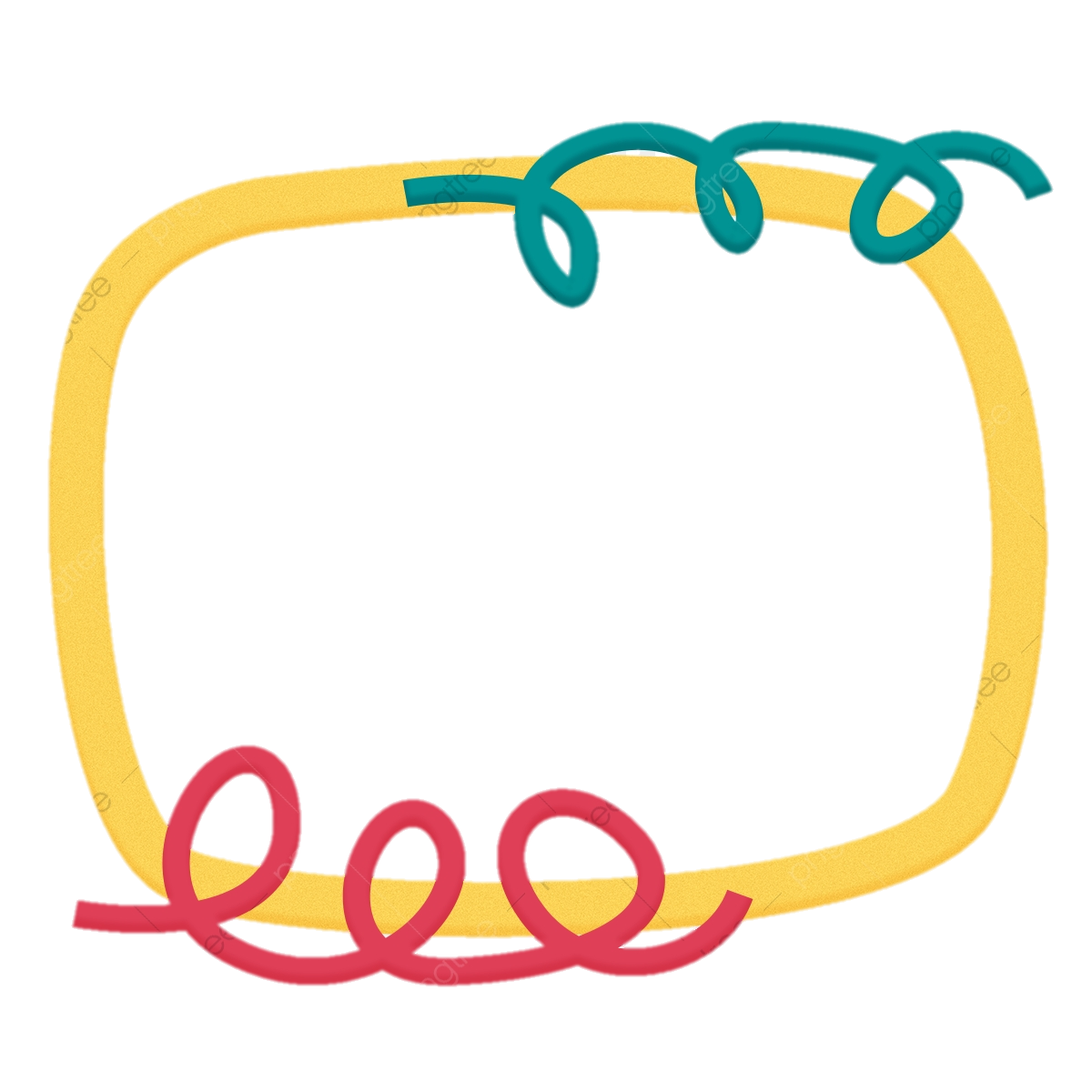 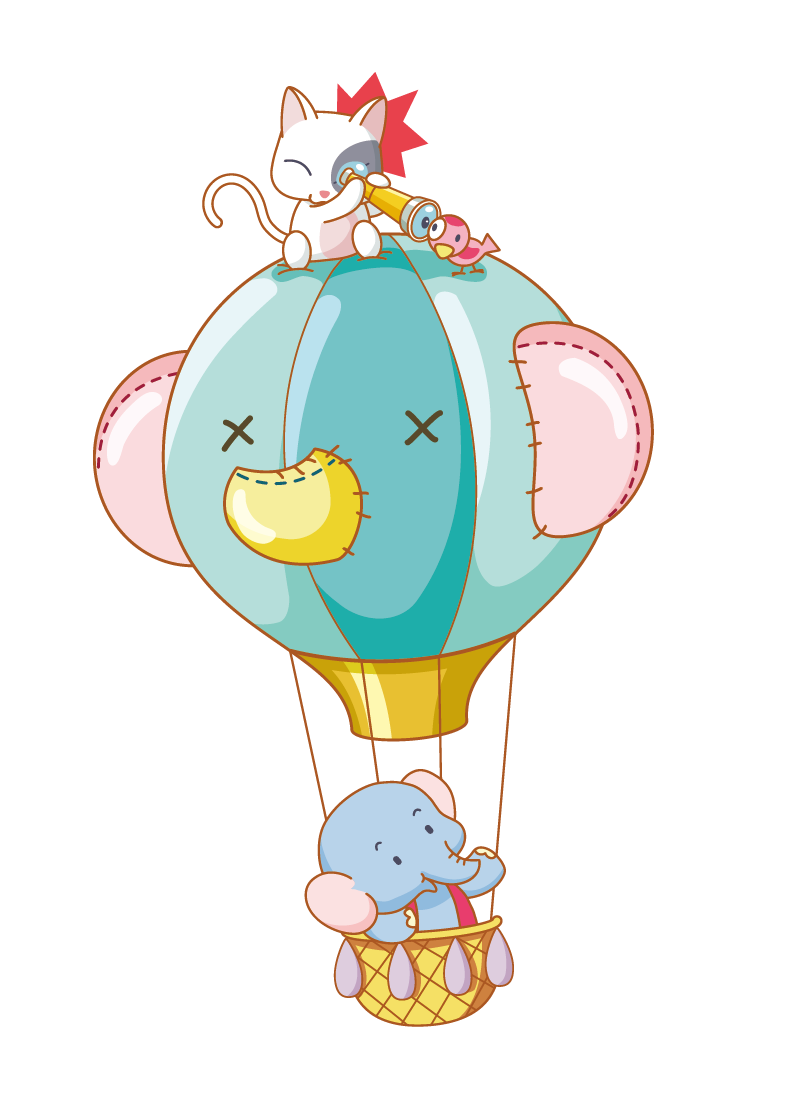 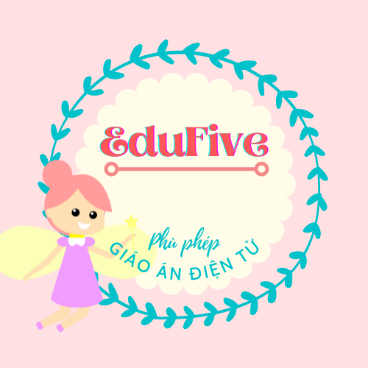 BAØI TAÄP
CHÍNH TAÛ
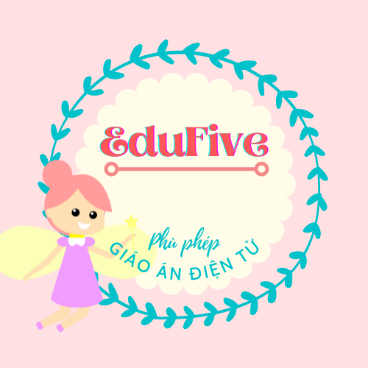 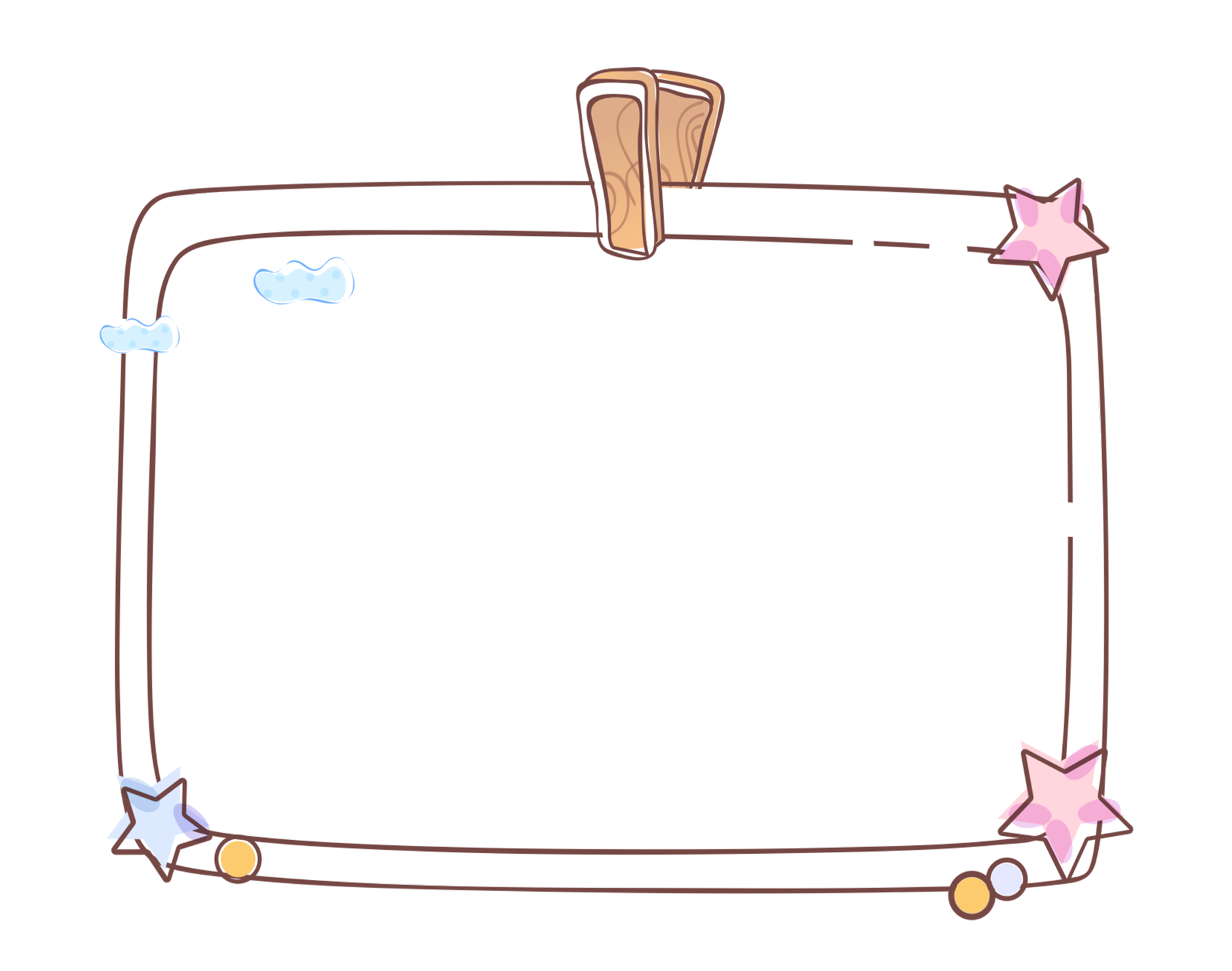 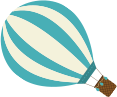 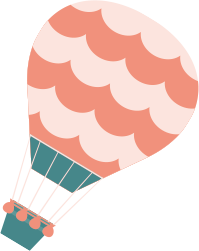 Ghi lại phần vần của những 
tiếng in đậm trong các câu sau:
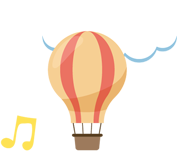 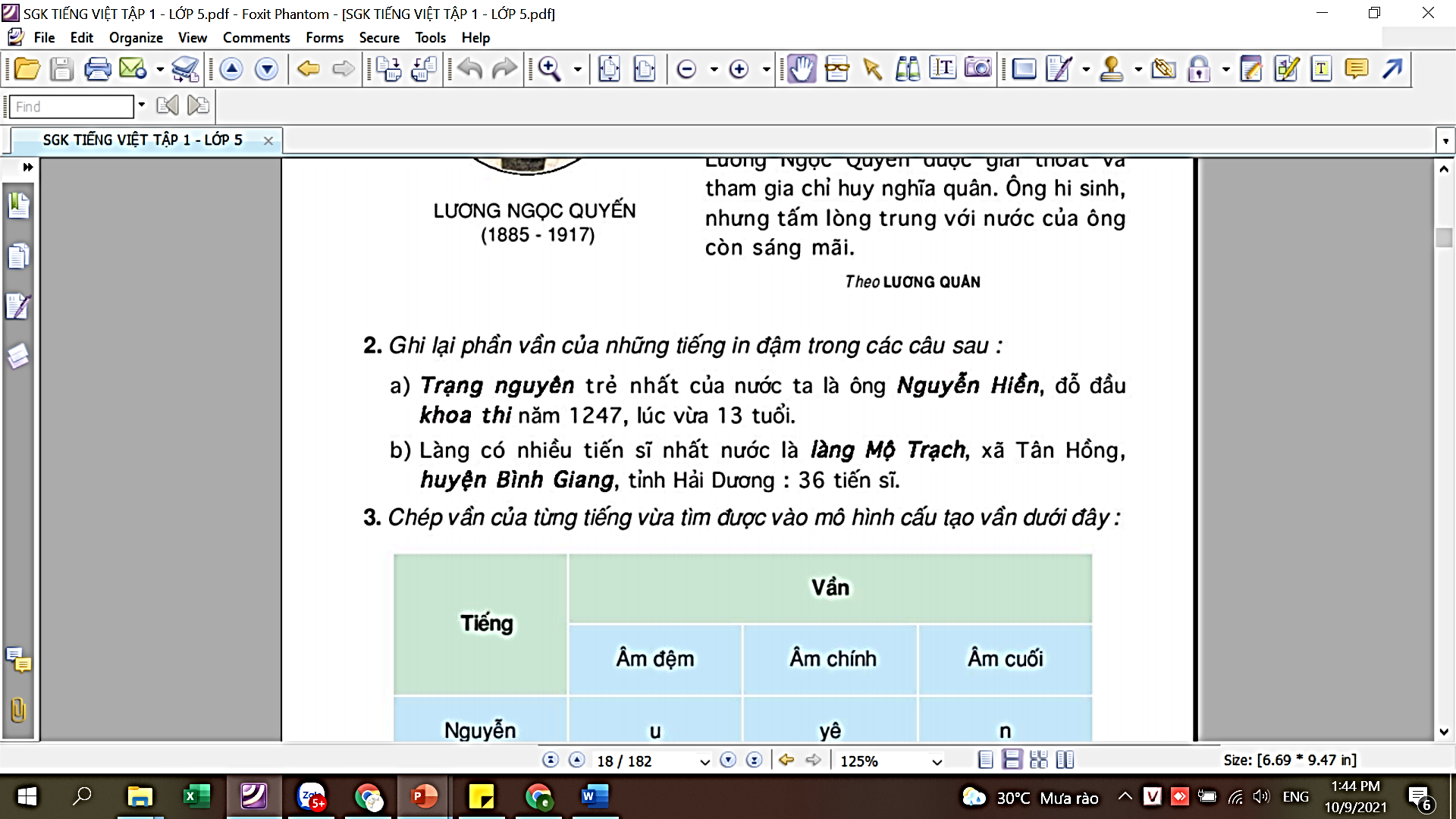 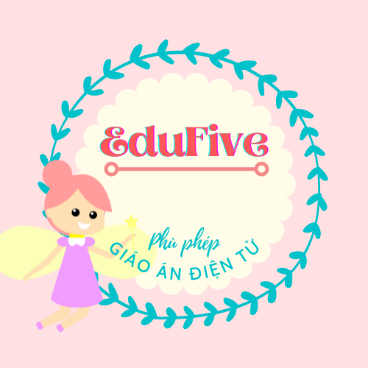 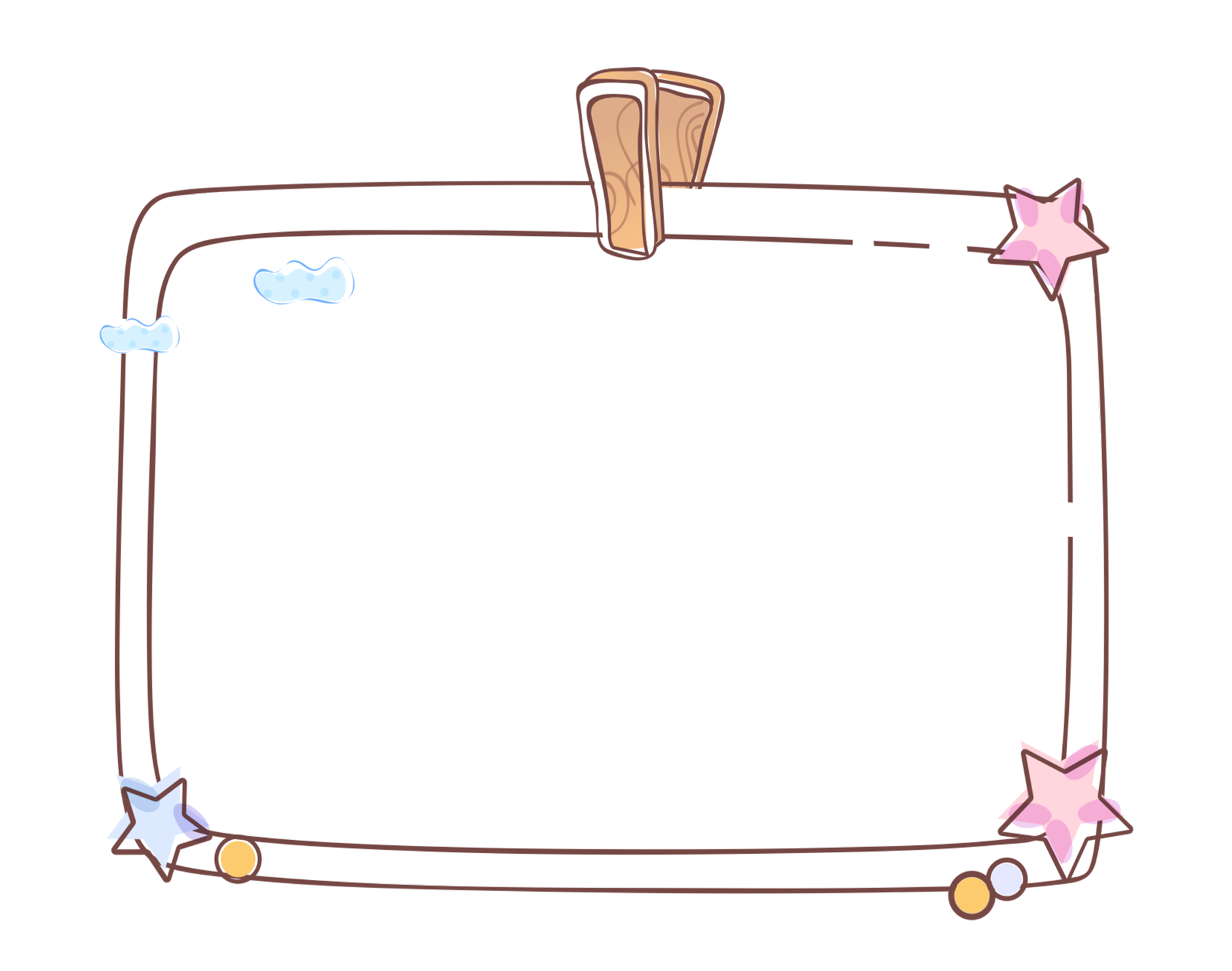 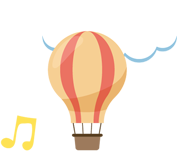 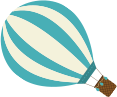 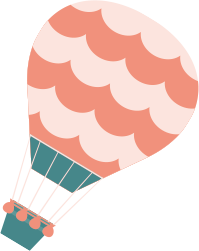 Ghi lại phần vần của những 
tiếng in đậm trong các câu sau:
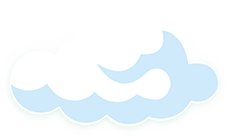 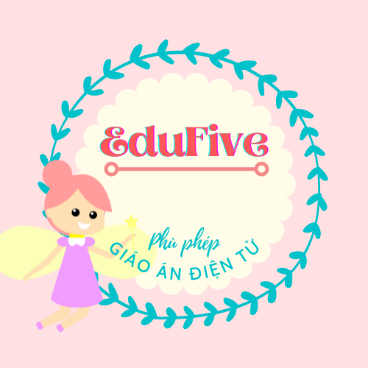 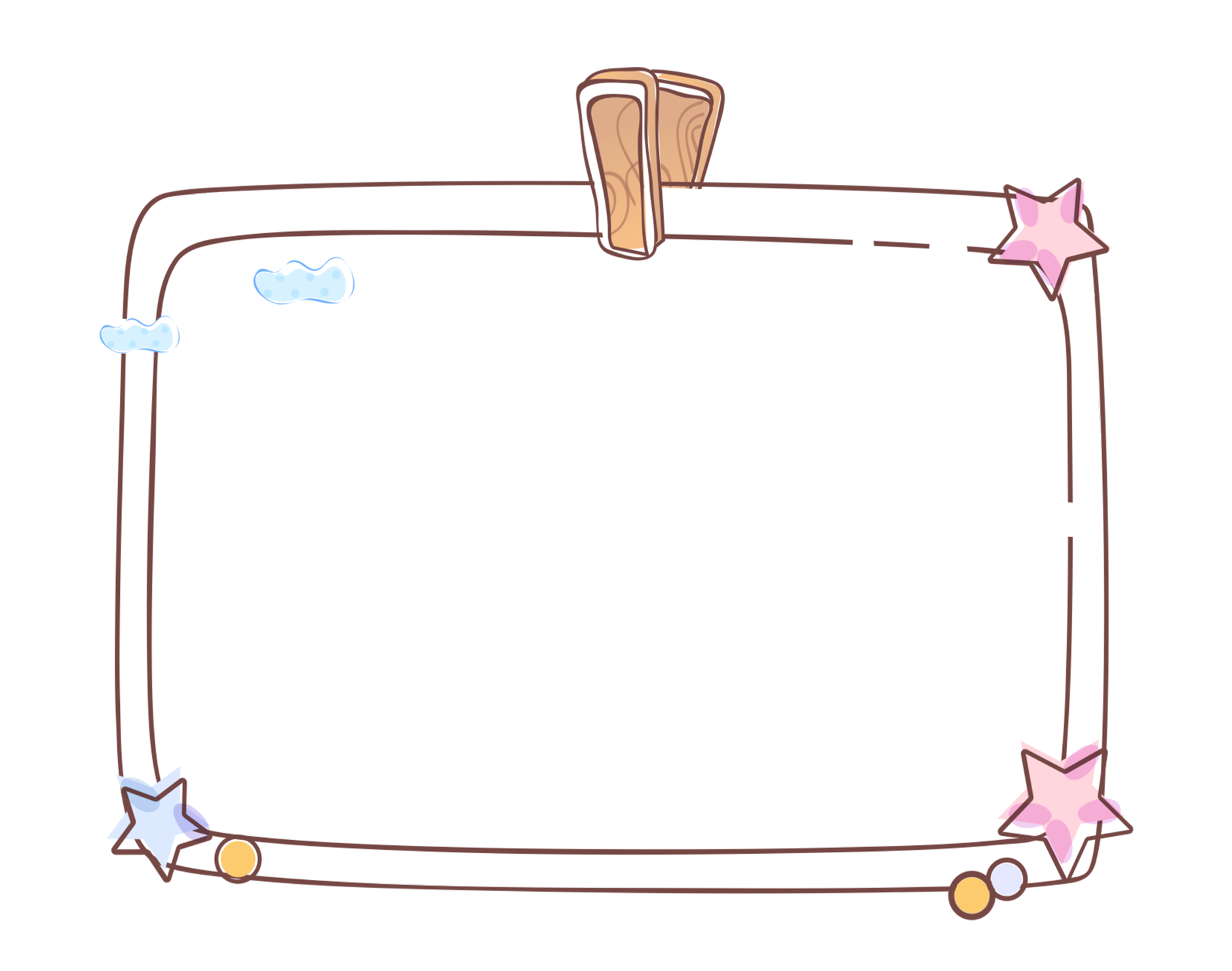 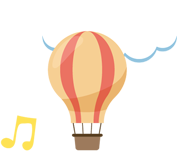 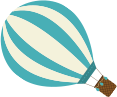 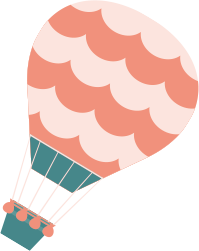 Ghi lại phần vần của những 
tiếng in đậm trong các câu sau:
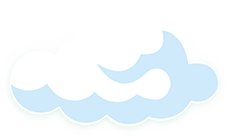 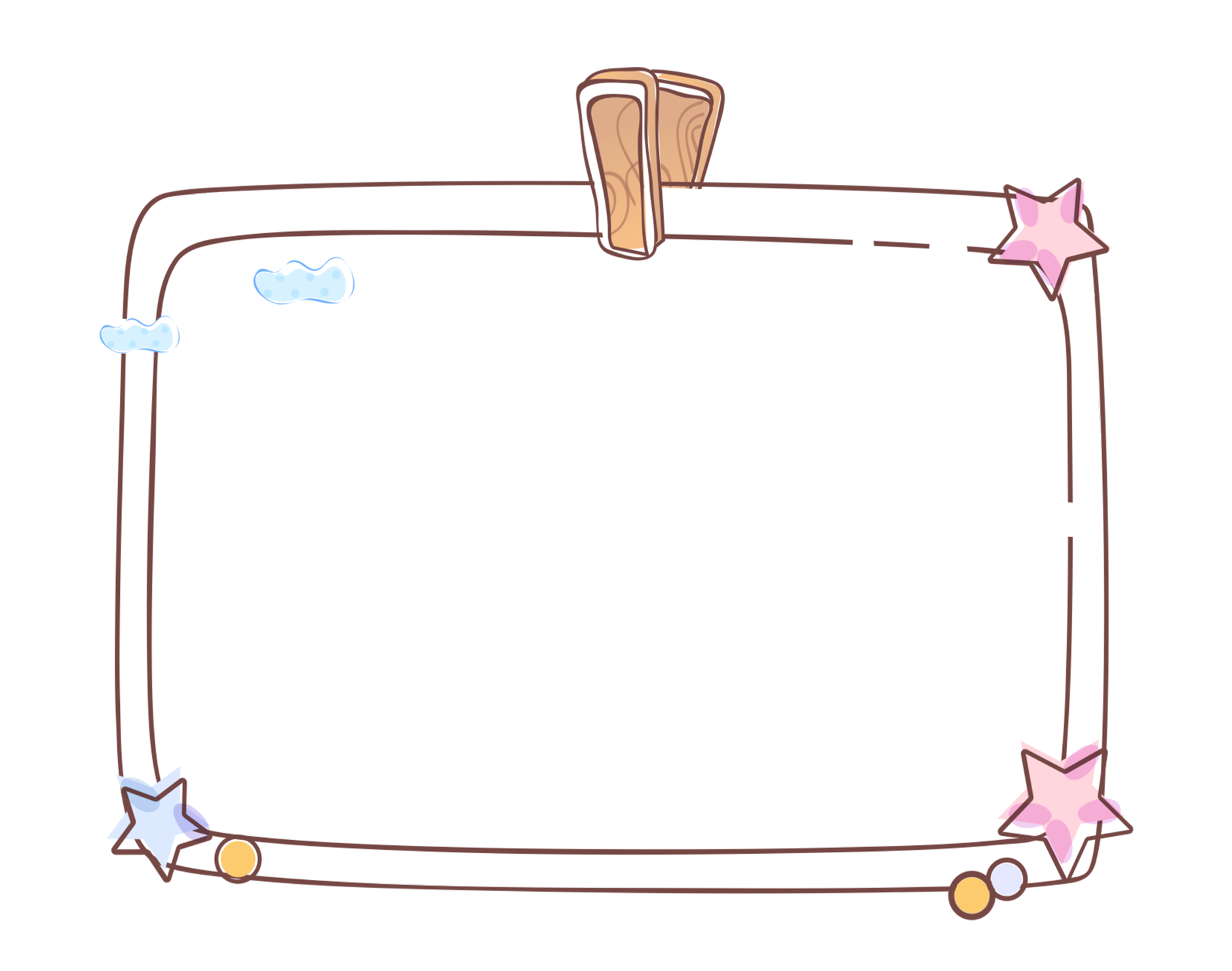 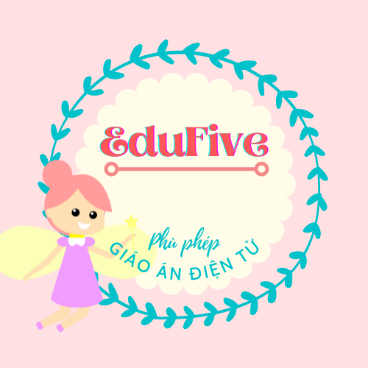 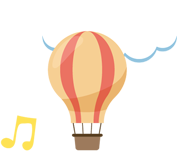 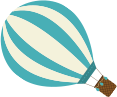 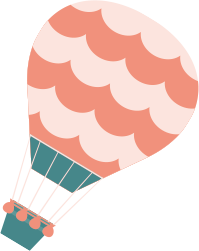 Vần
Tiếng
Chép vần của từng tiếng vừa tìm được vào mô hình cấu tạo vần dưới dây
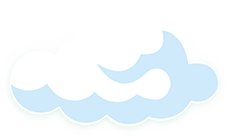 Âm đệm
Âm chính
Âm cuối
Nguyễn
u
yê
n
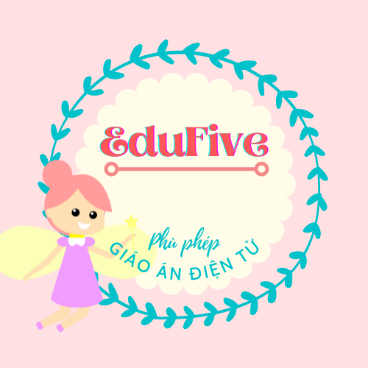 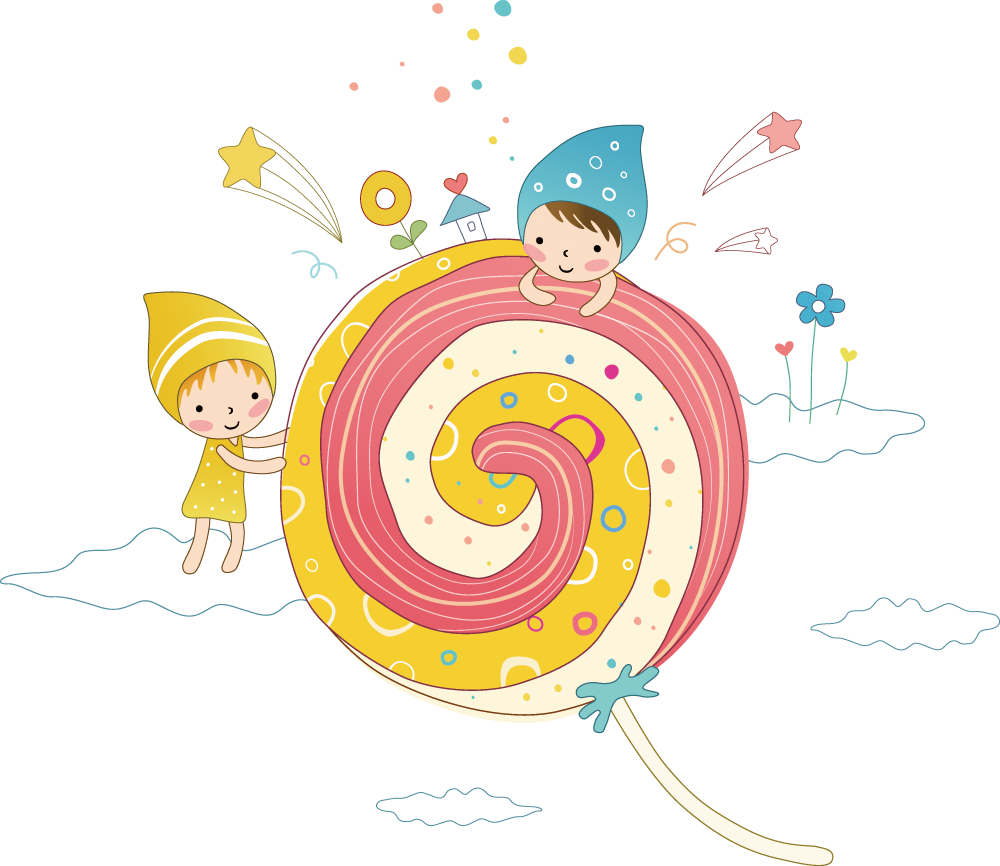 THẢO LUẬN
NHÓM ĐÔI
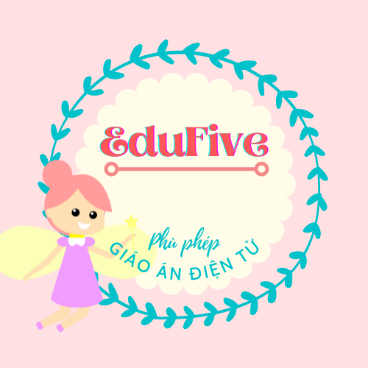 Vần
Tiếng
Âm đệm
Âm chính
Âm cuối
Trạng
a
ng
Nguyễn
u
yê
n
nguyên
u
yê
n
Hiền
iê
n
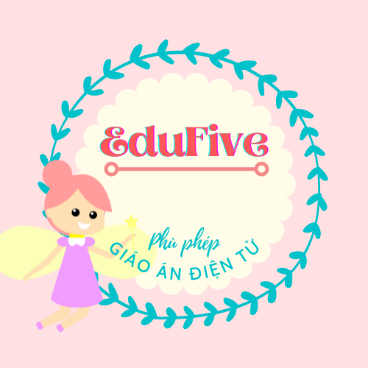 Vần
Tiếng
Âm đệm
Âm chính
Âm cuối
khoa
o
a
thi
i
làng
a
ng
Mộ
ô
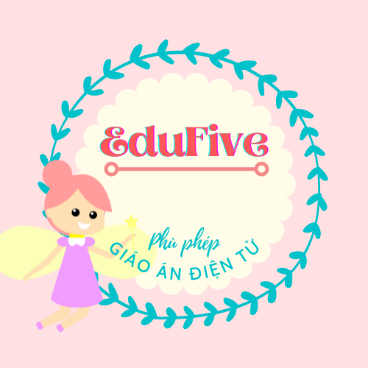 Vần
Tiếng
Âm đệm
Âm chính
Âm cuối
Trạch
a
ch
huyện
u
yê
n
Bình
i
nh
Giang
a
ng
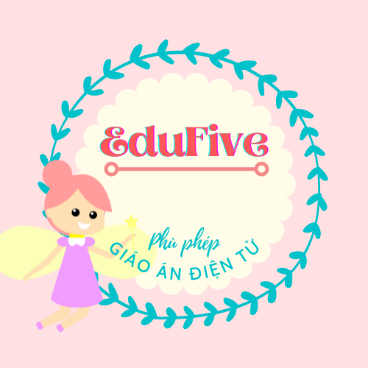 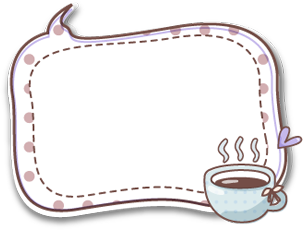 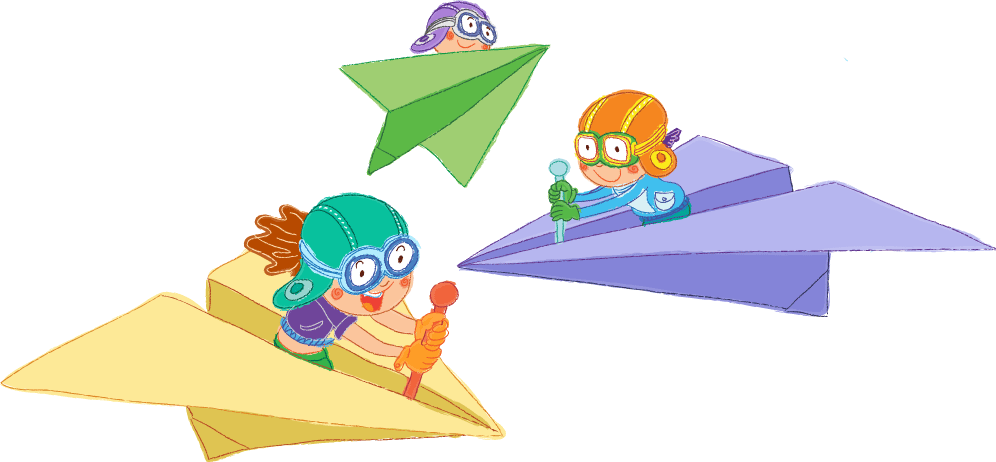 NHẬN XÉT
+ Phần vần của các tiếng đều có âm chính.
+ Có vần có âm đệm có vần không có; 
có vần có âm cuối, có vần không.
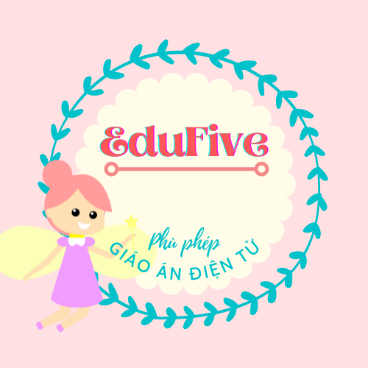 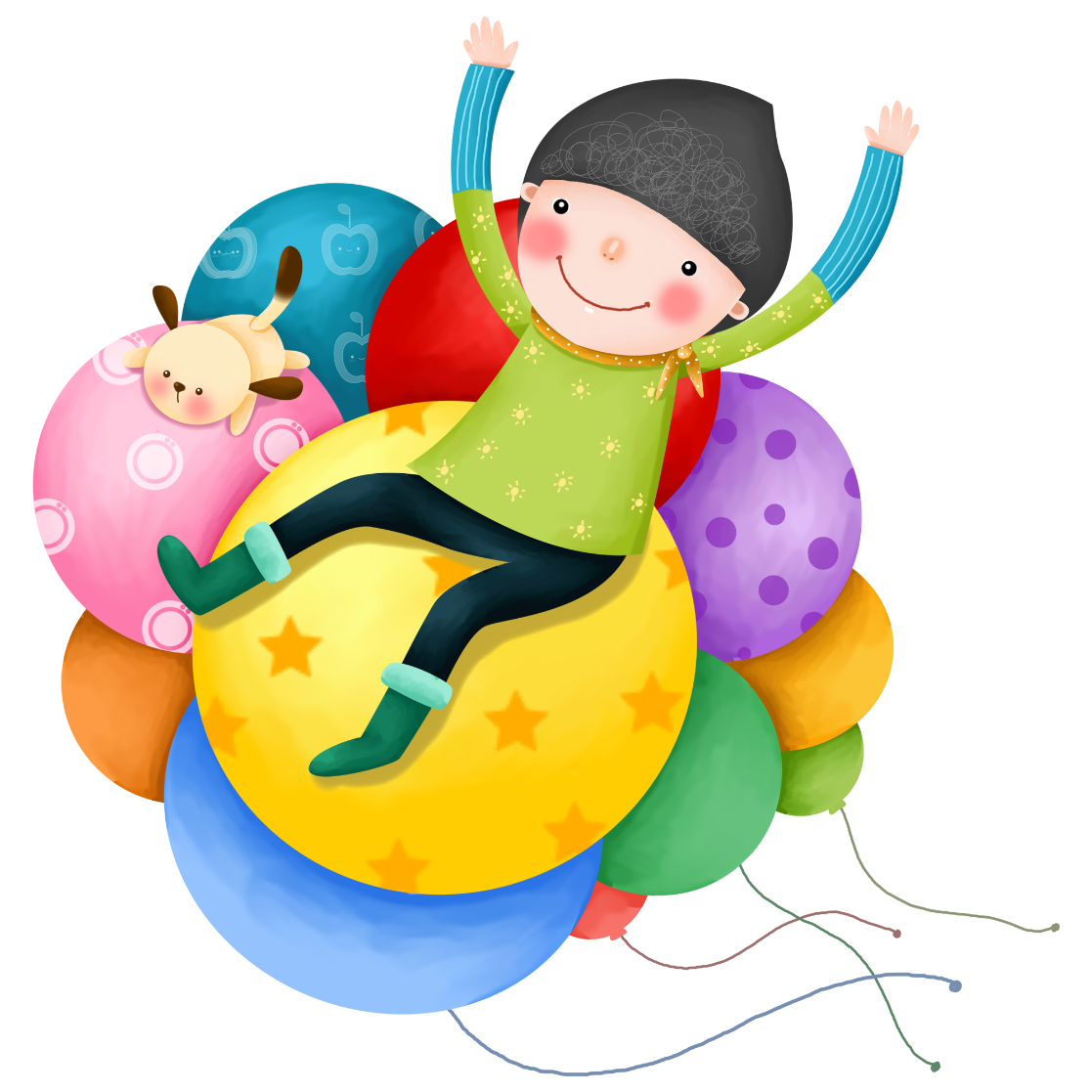 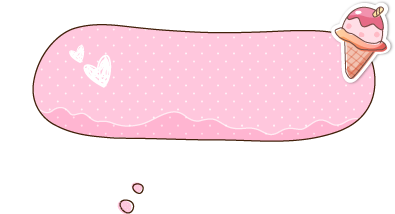 TẠM  BIỆT